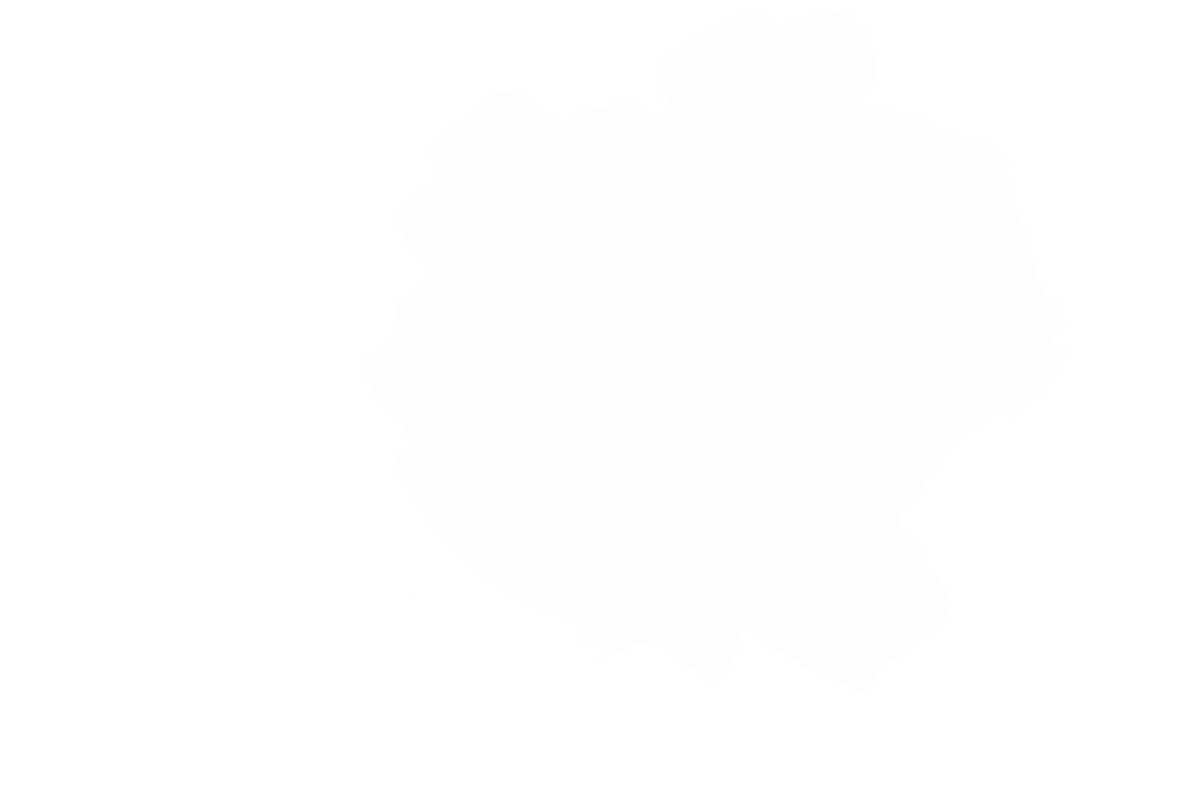 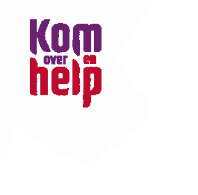 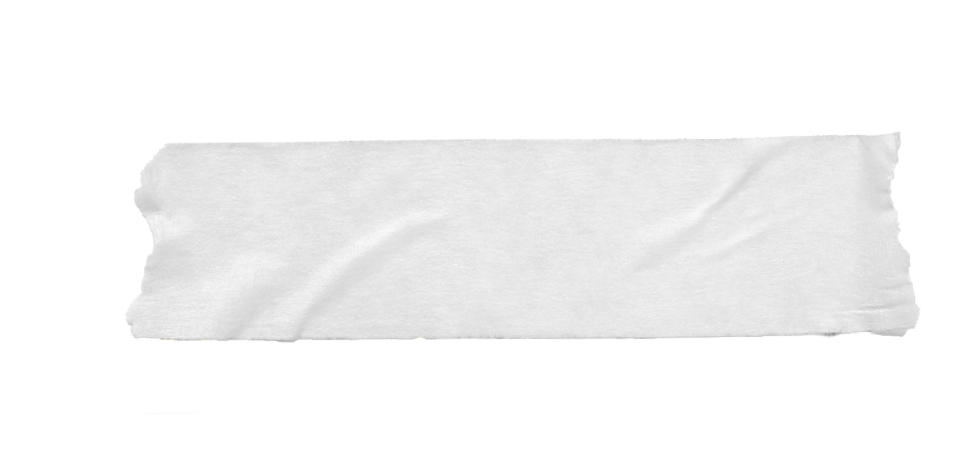 Kom over en help
Welkom!
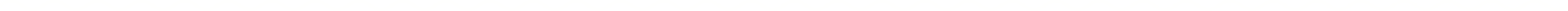 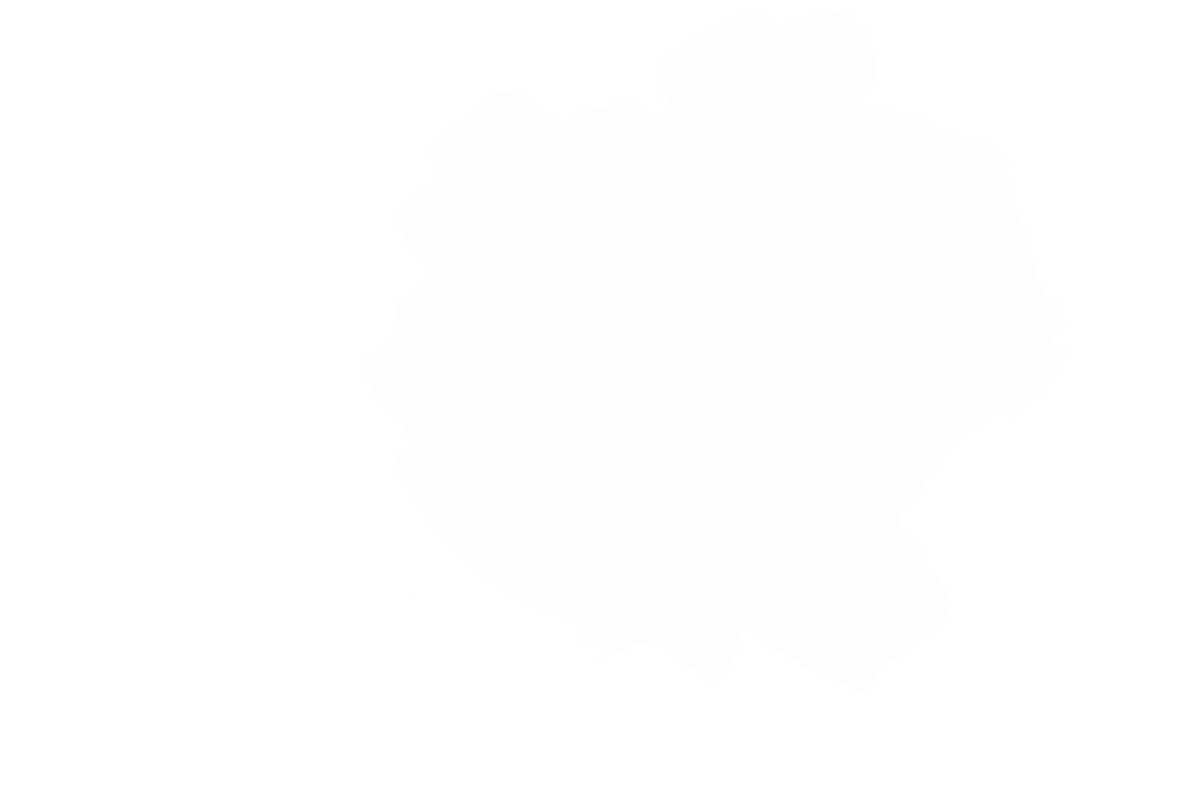 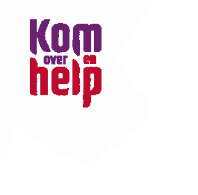 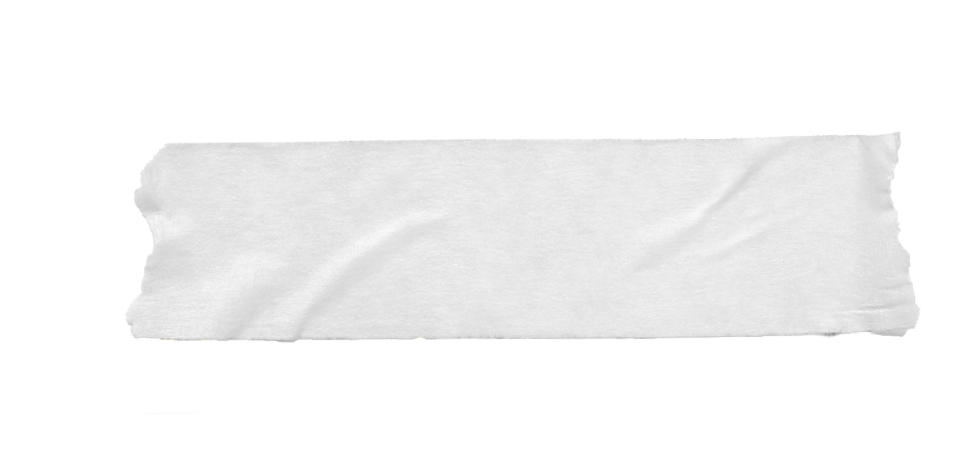 Kom over en help
Waar werken wij?
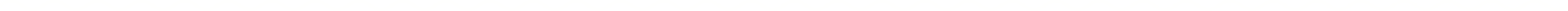 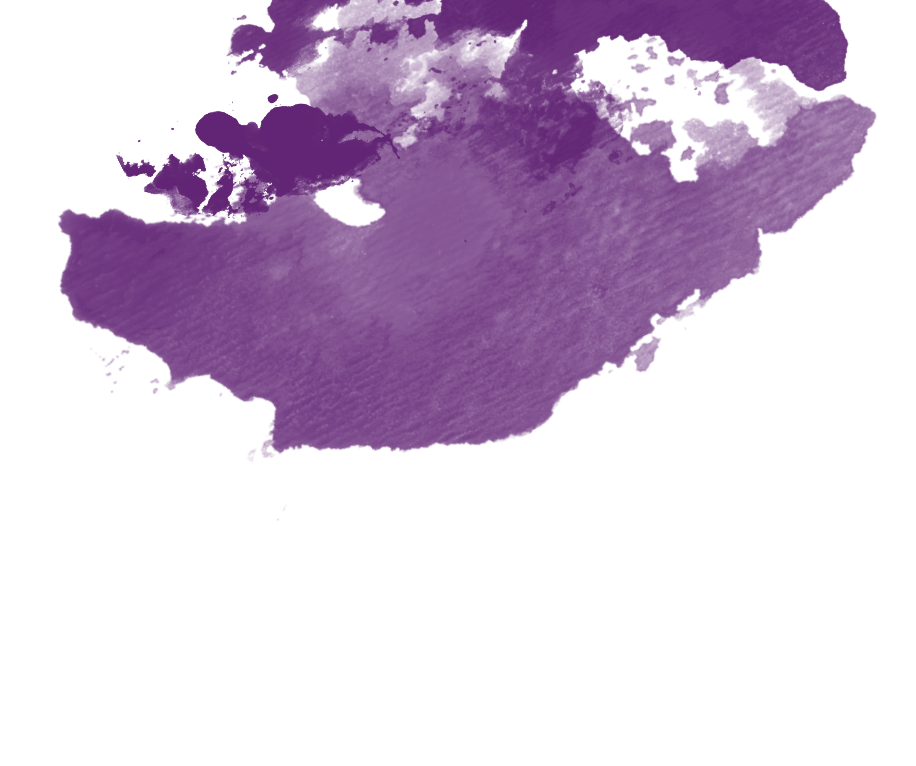 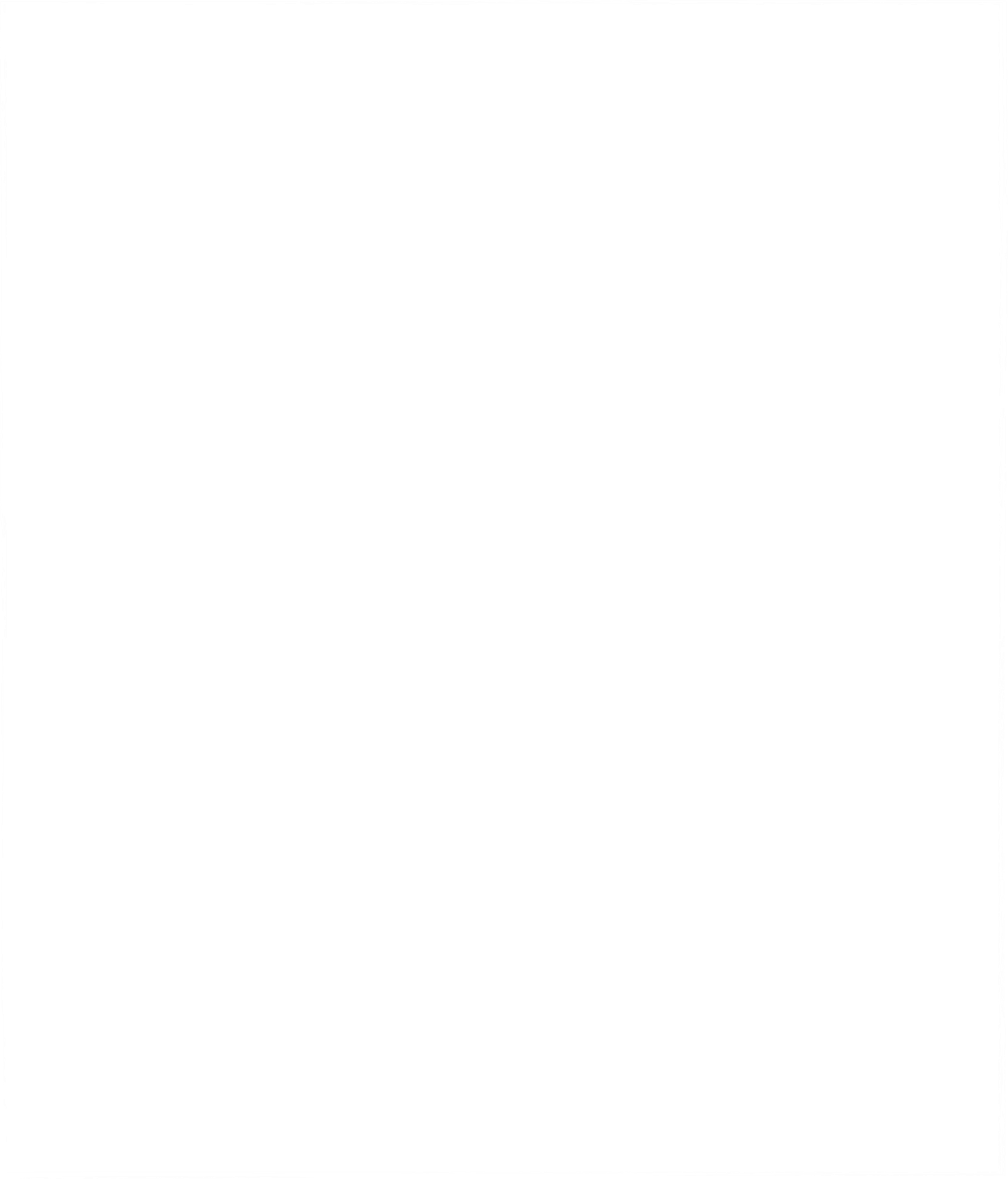 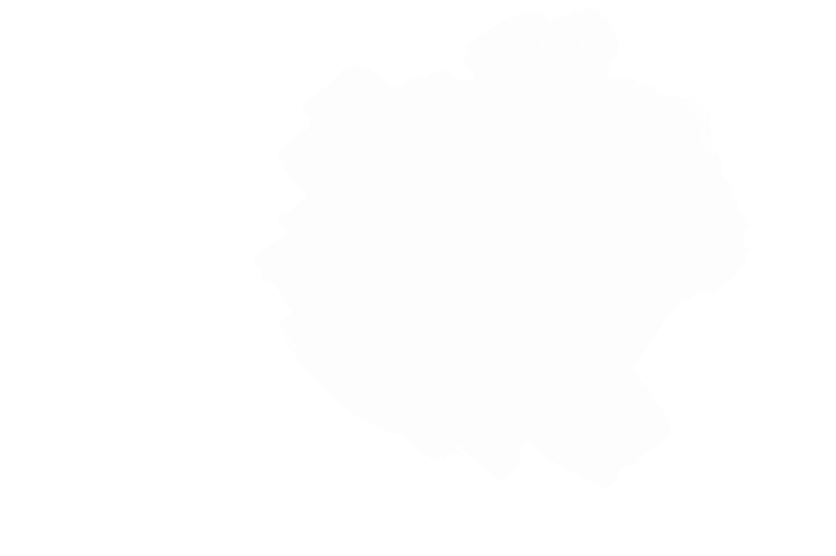 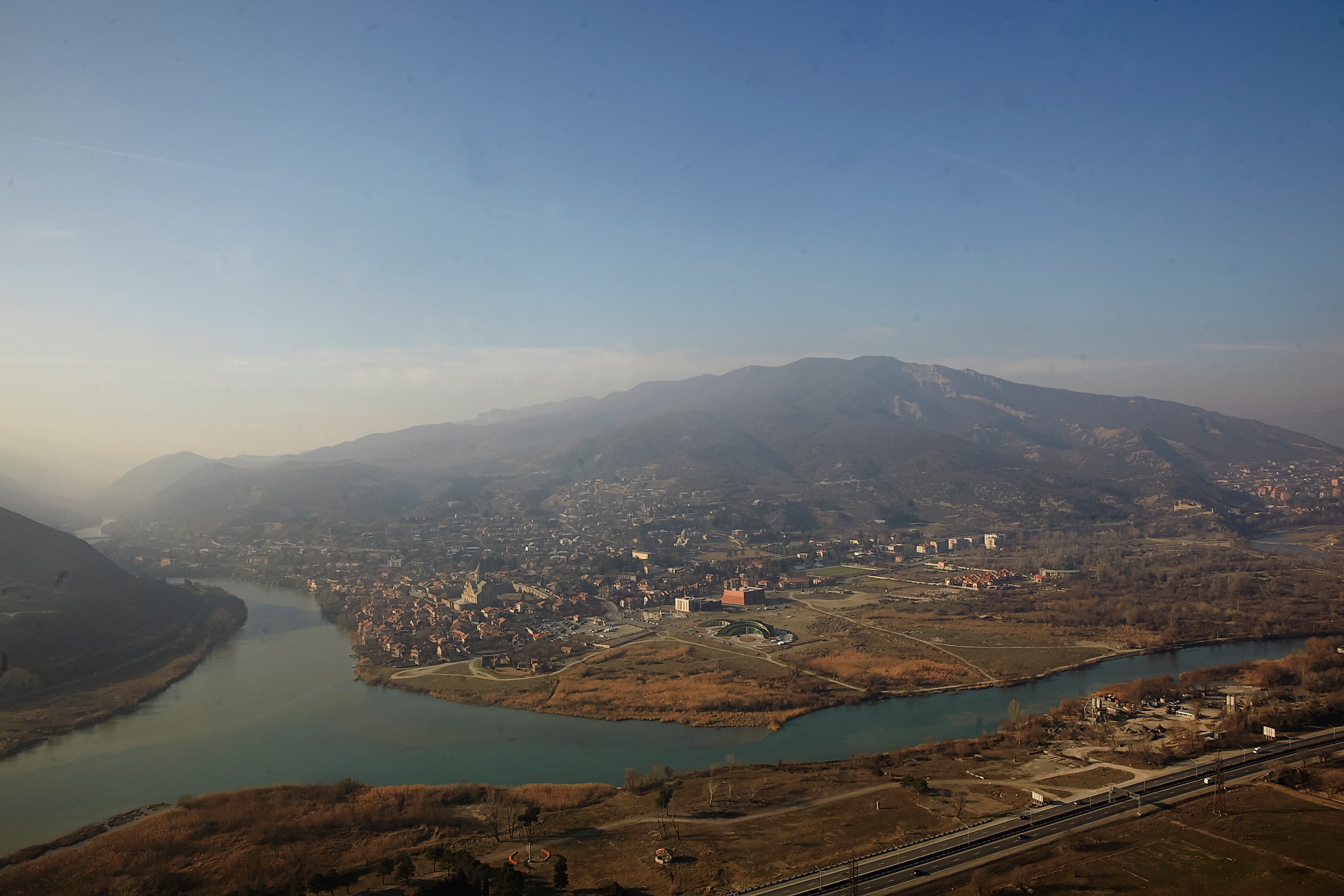 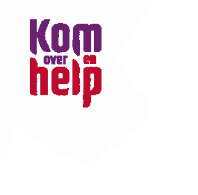 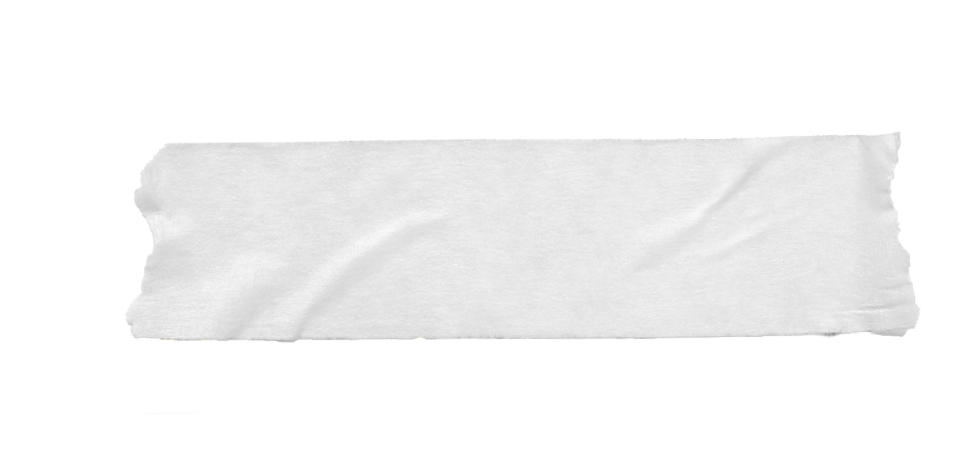 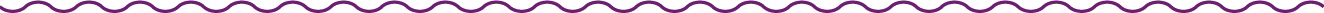 Waar werken wij?
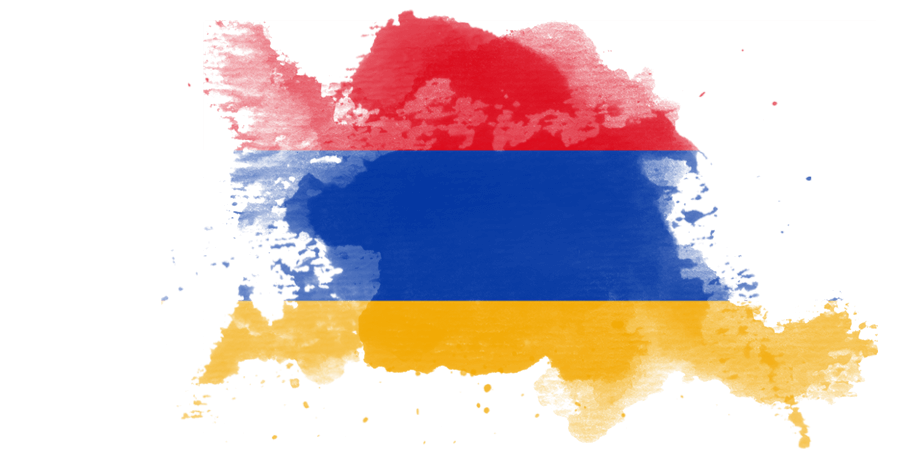 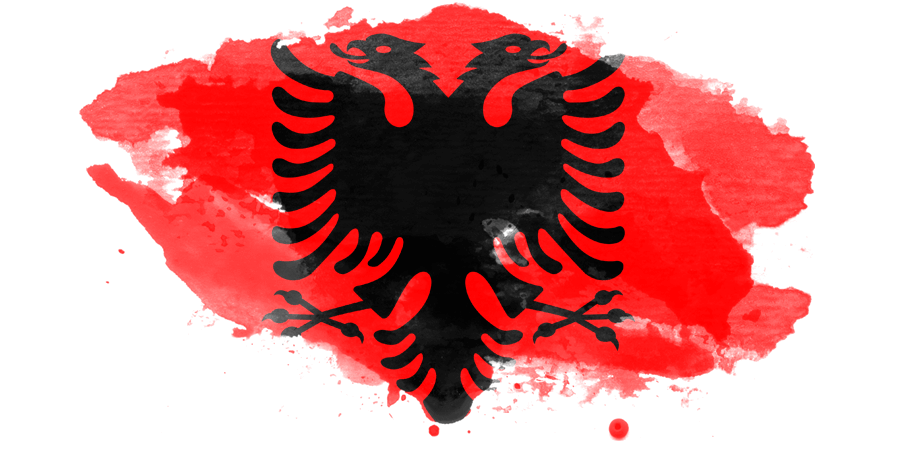 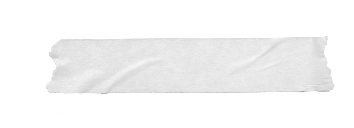 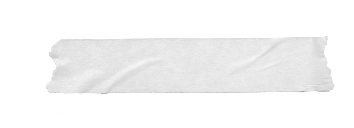 Armenië
Albanië
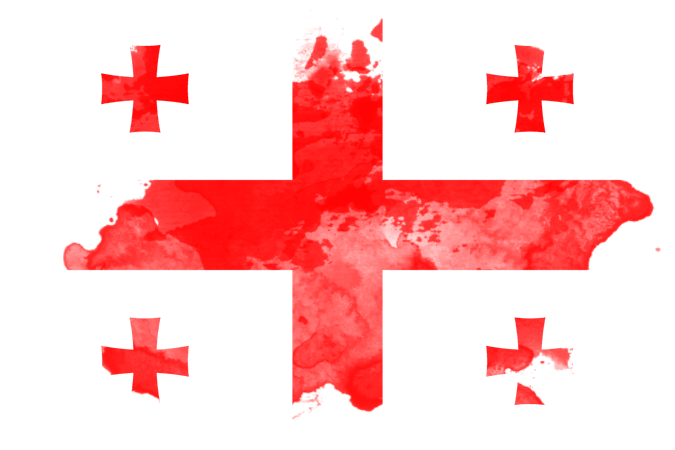 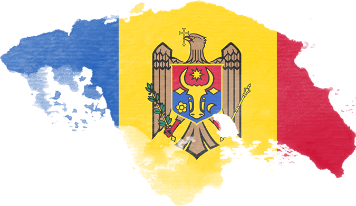 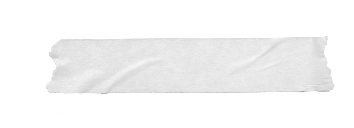 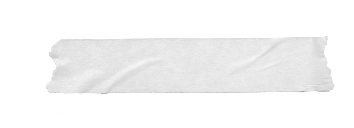 Moldavië
Georgië
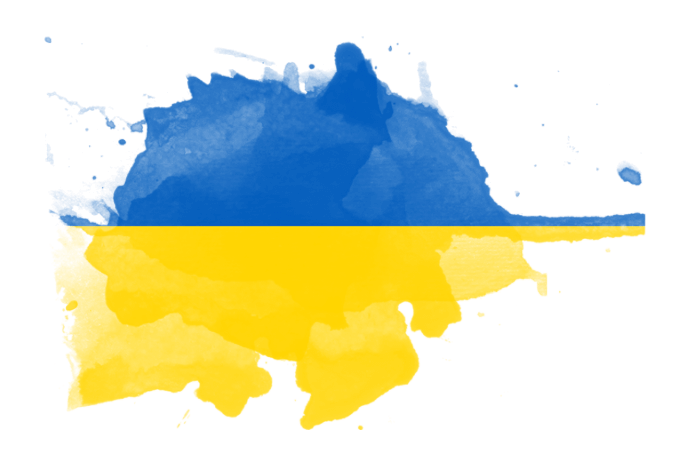 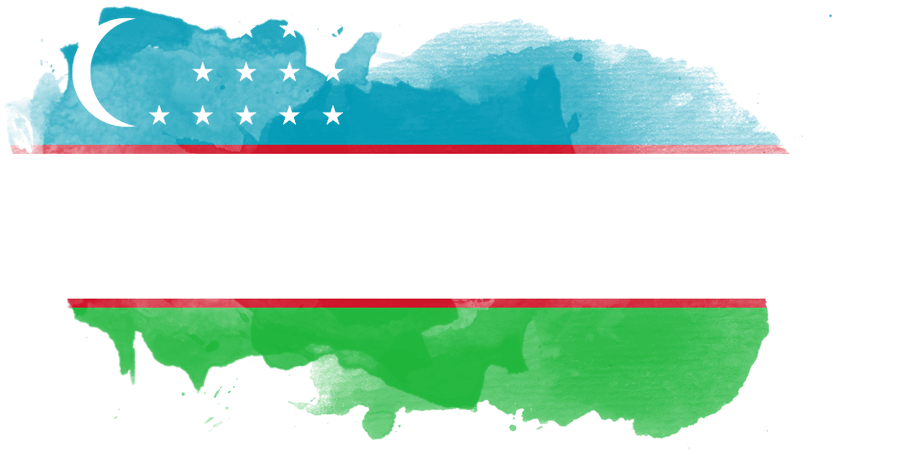 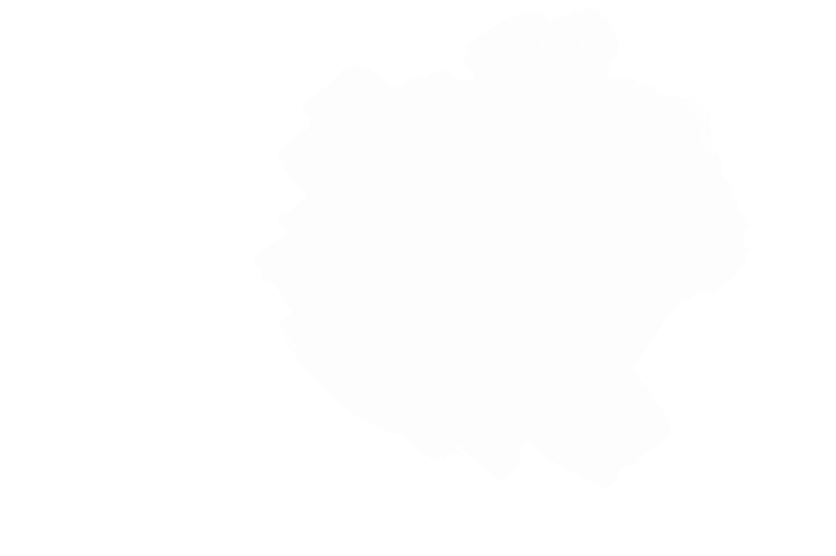 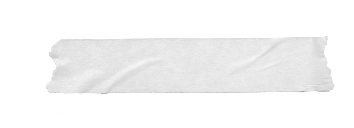 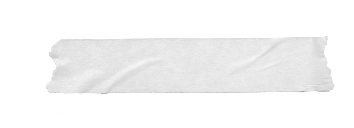 Oekraïne
Oezbekistan
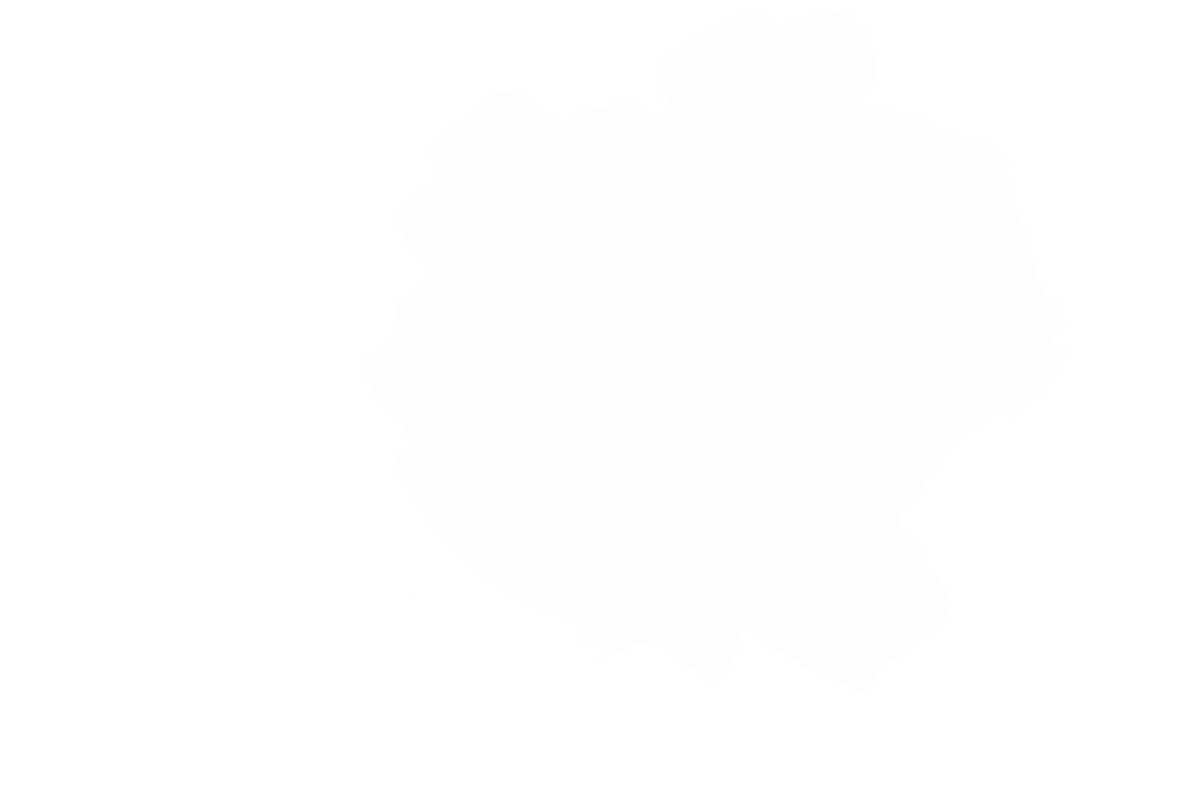 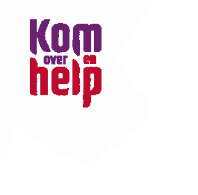 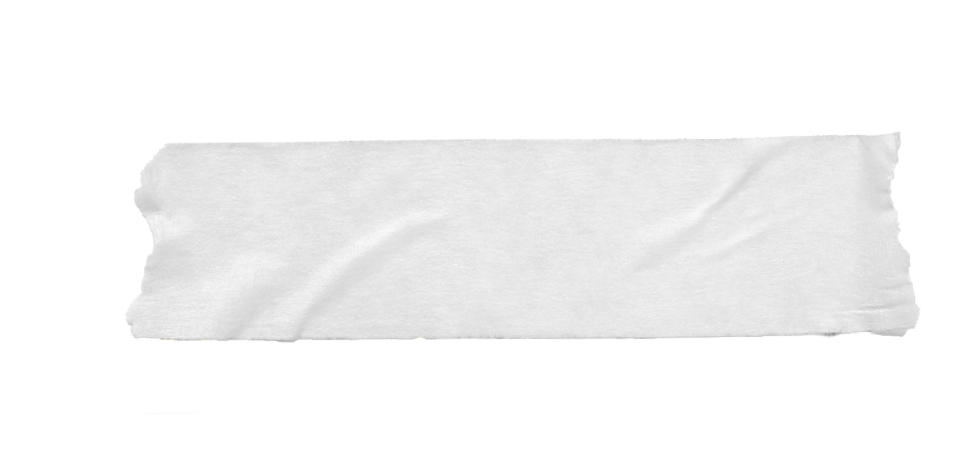 Kom over en help
Wat doen wij?
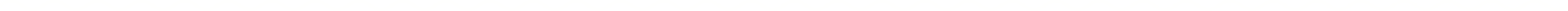 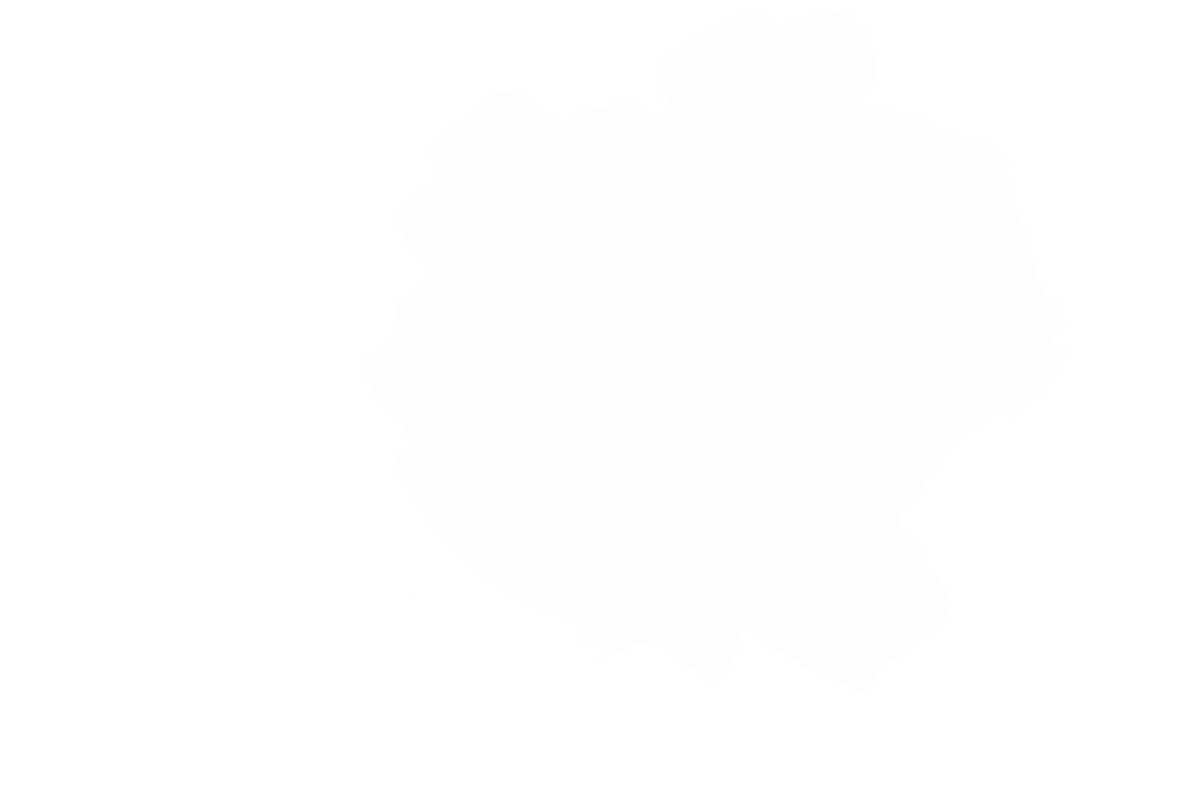 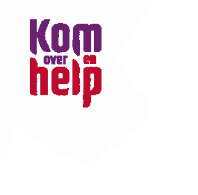 Hoopvolle toekomst & menswaardig bestaan
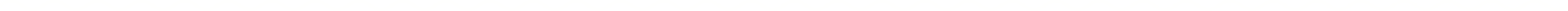 Onderwijs
Inkomensgenererende activiteiten
Maatschappelijke zorg
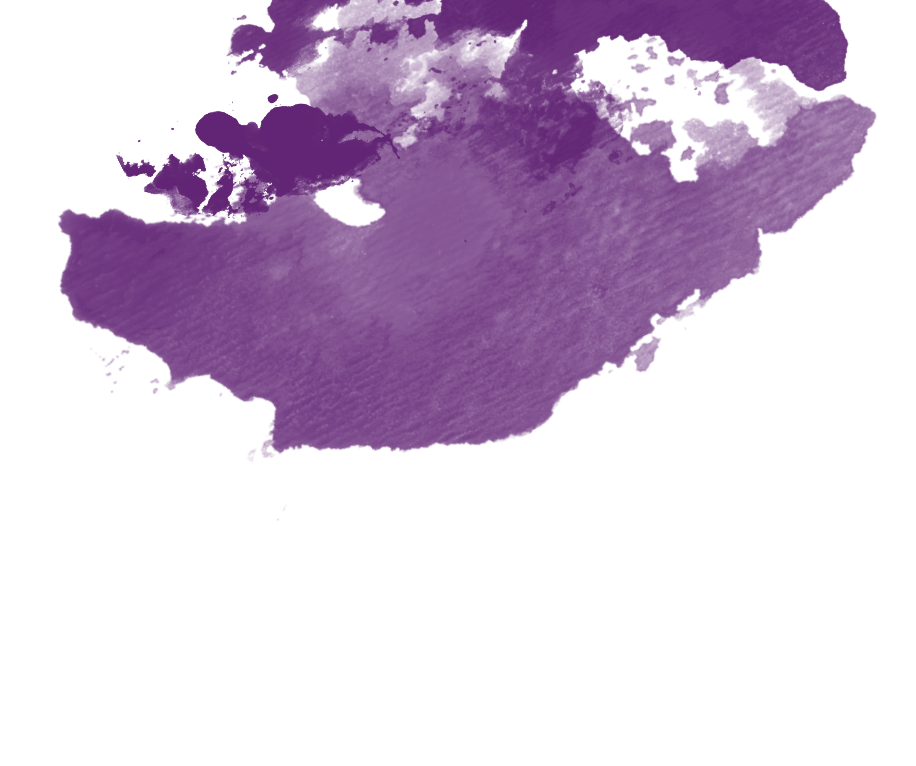 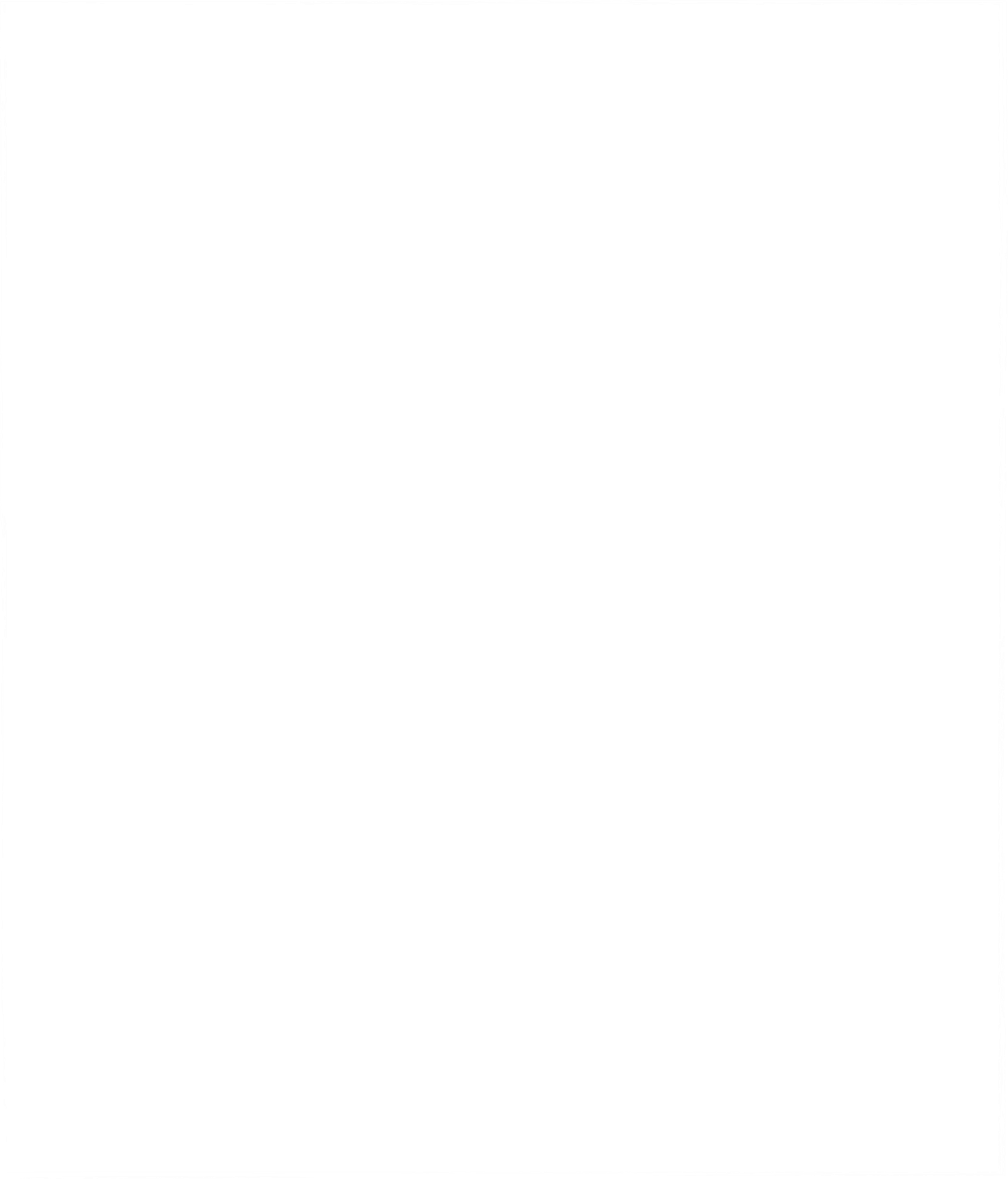 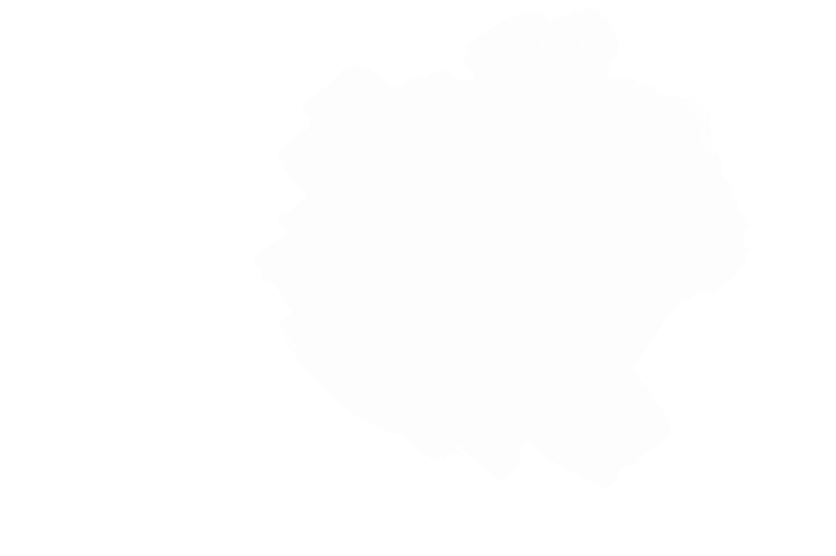 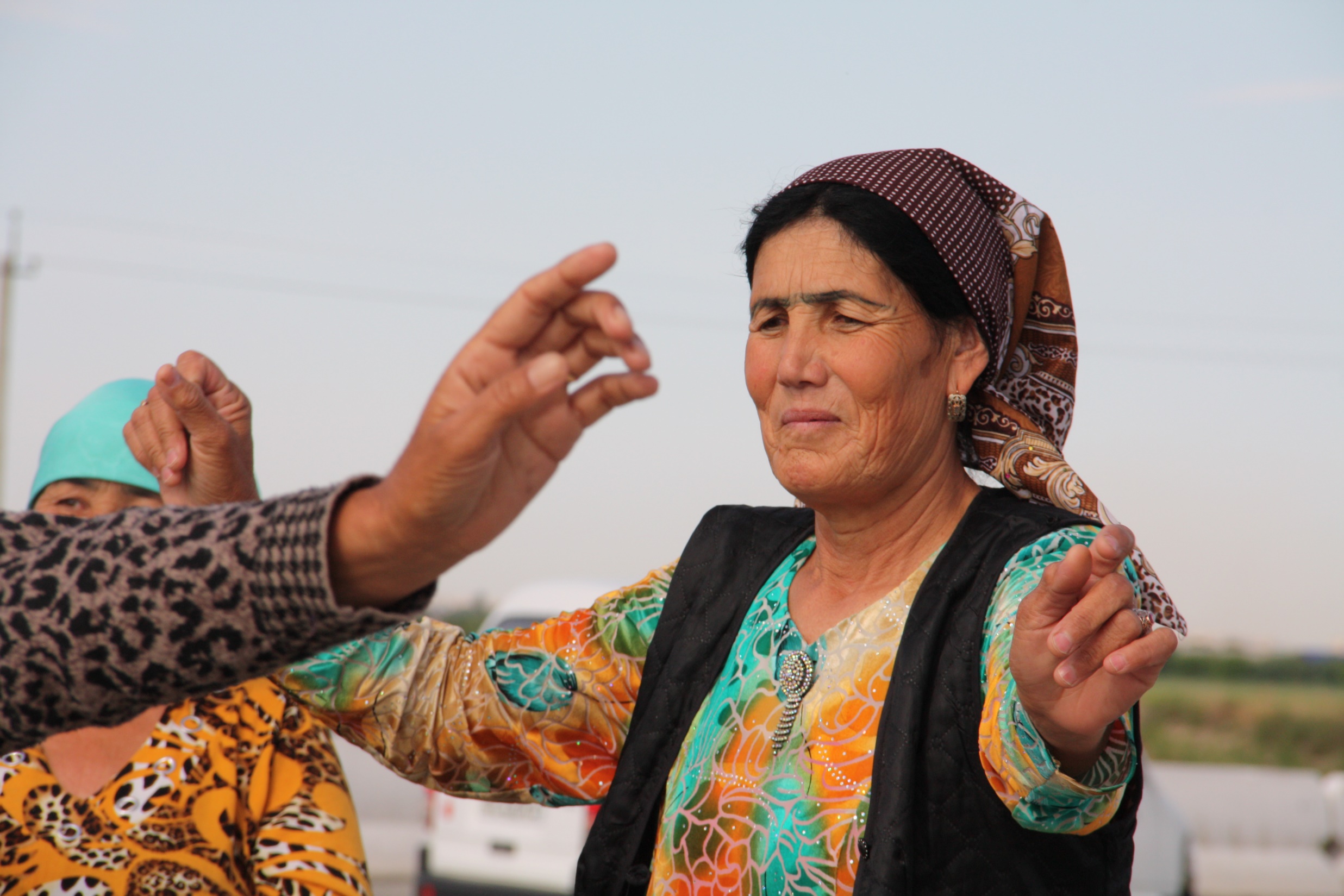 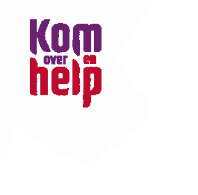 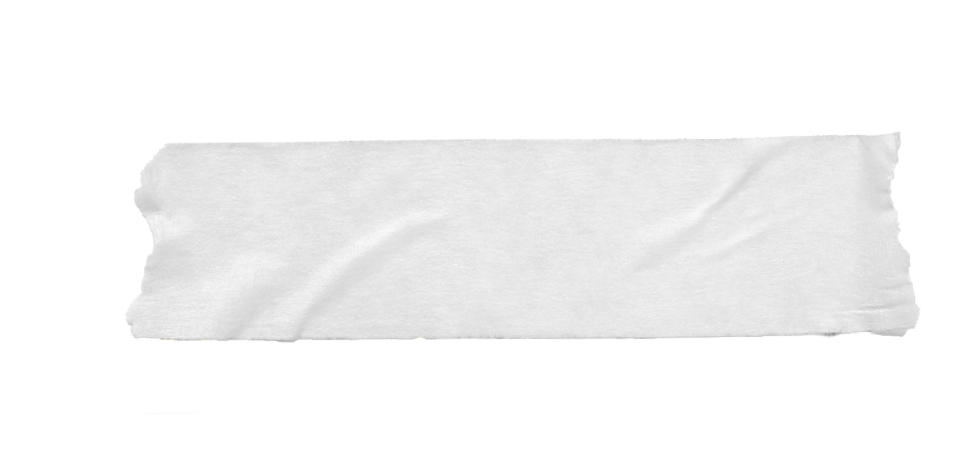 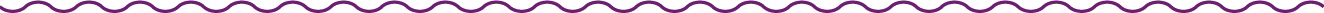 Waar zorgt Kom over en help voor?
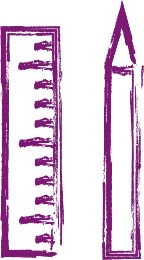 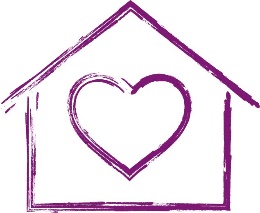 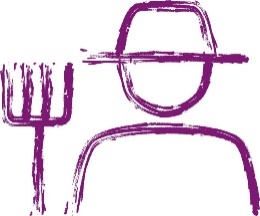 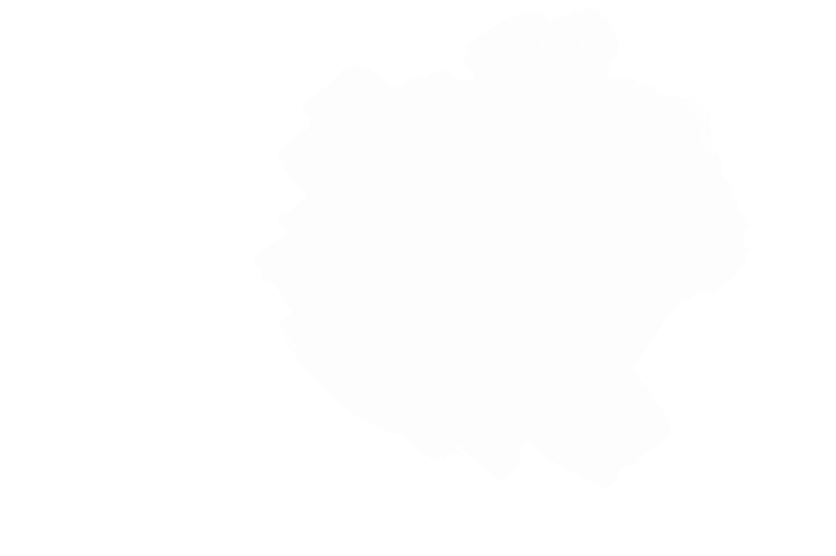 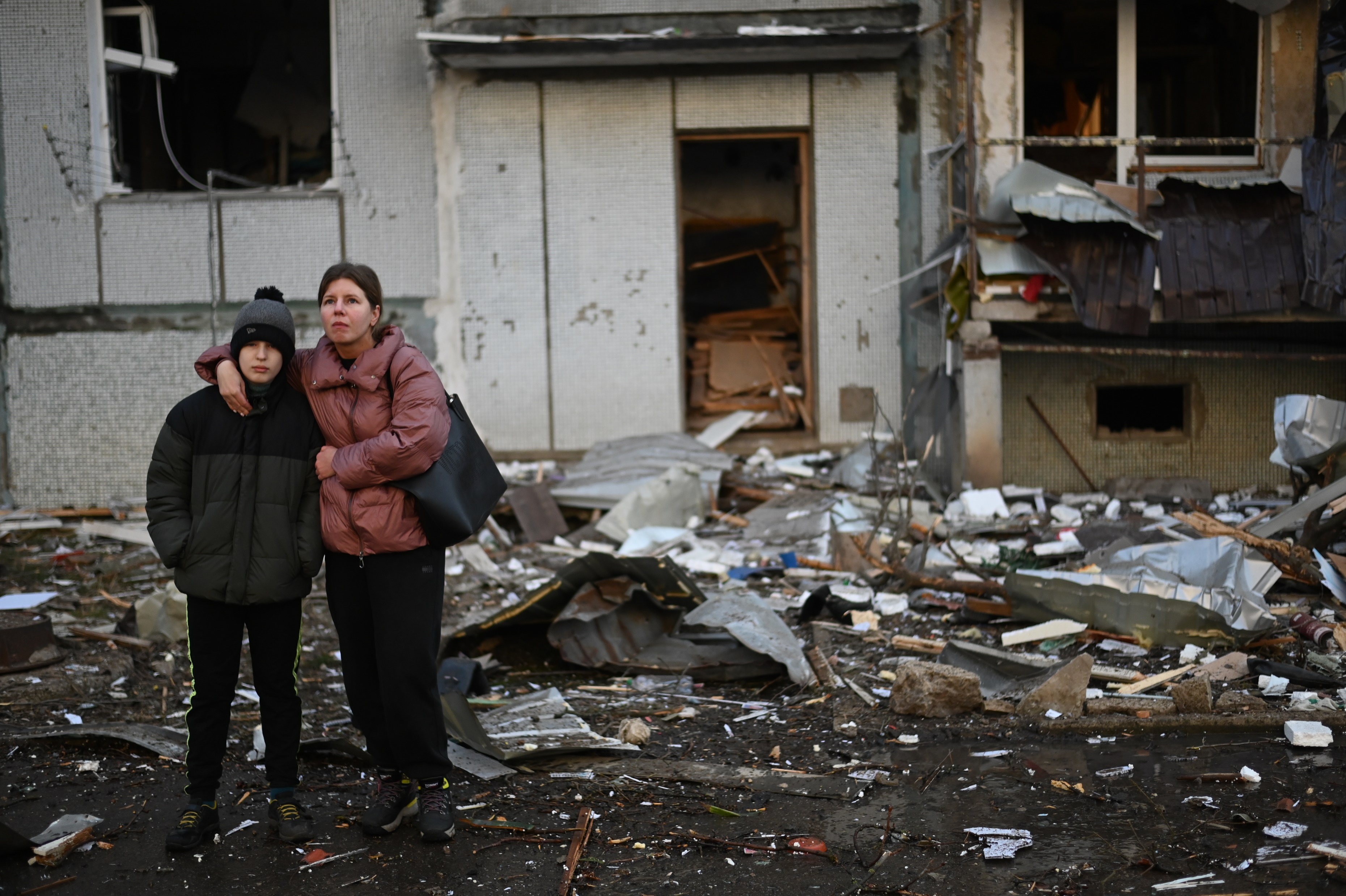 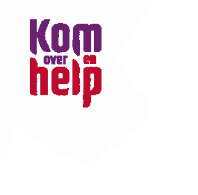 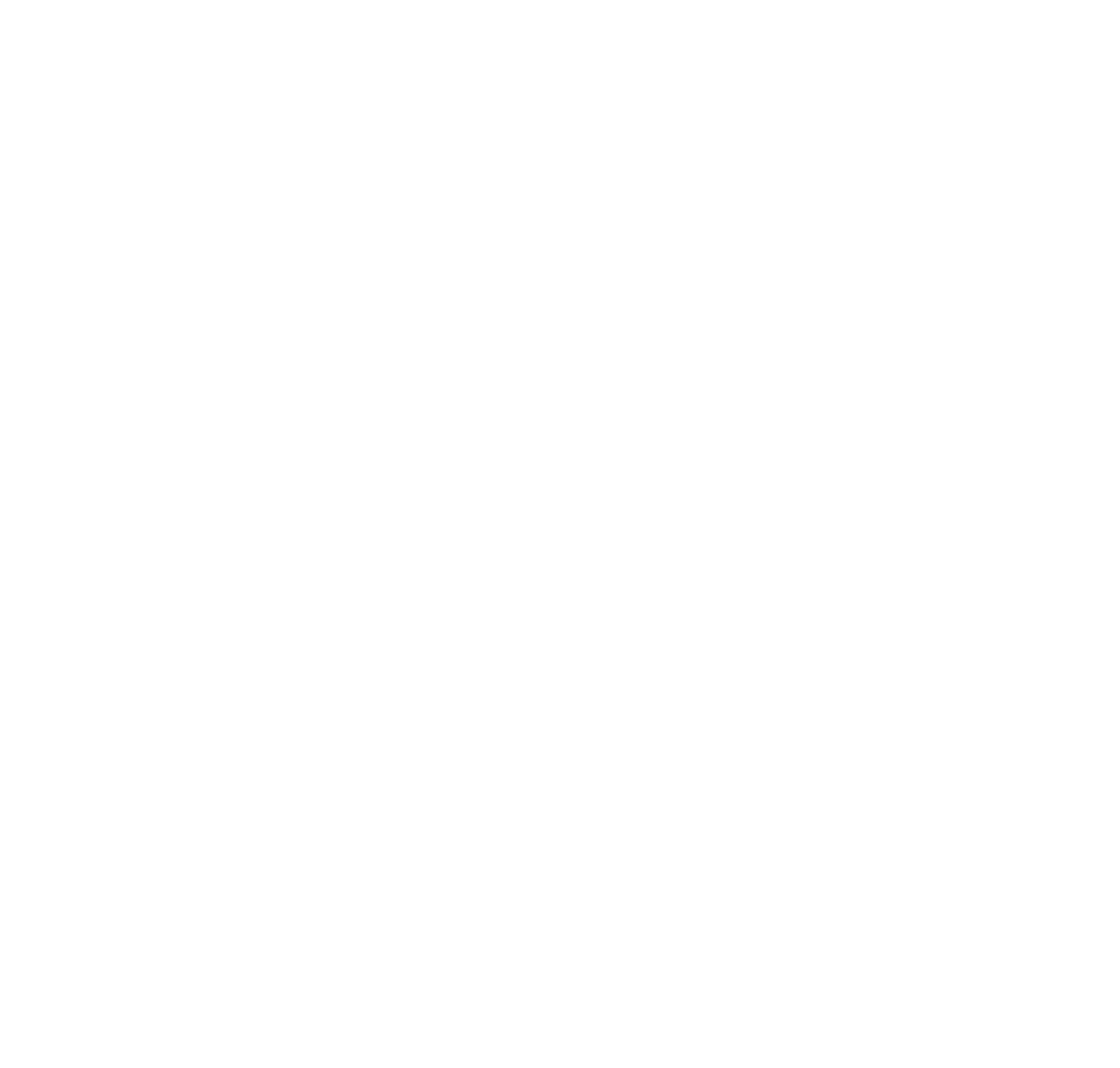 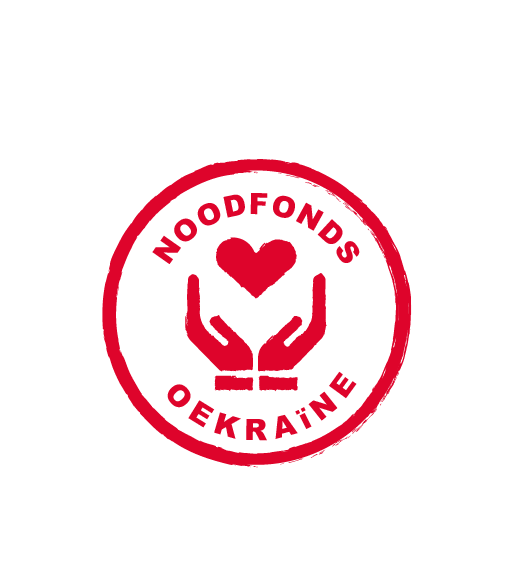 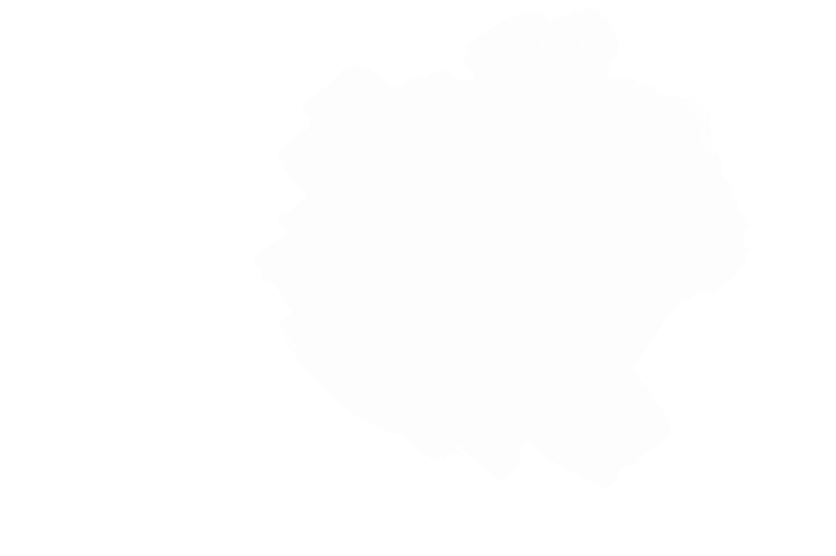 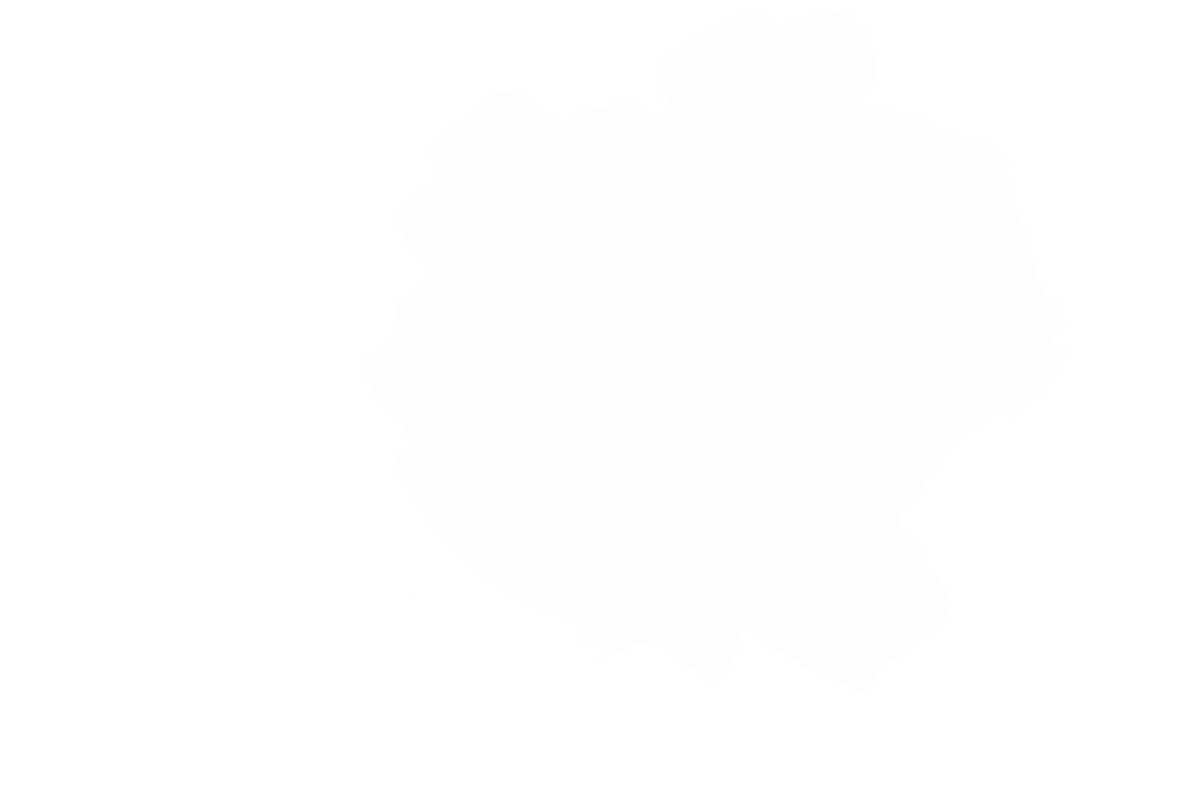 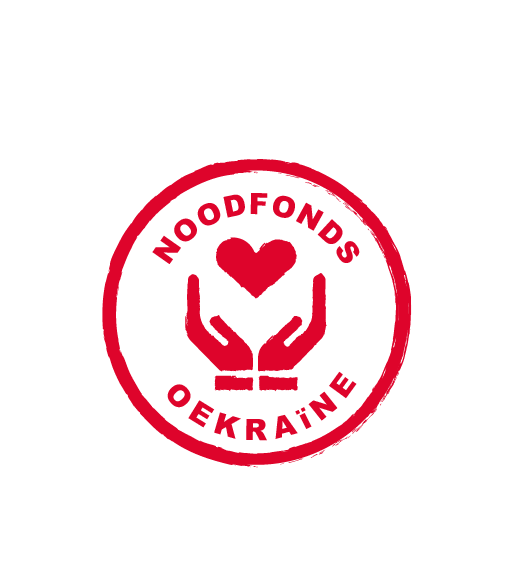 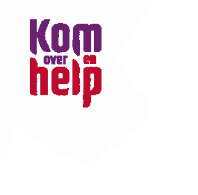 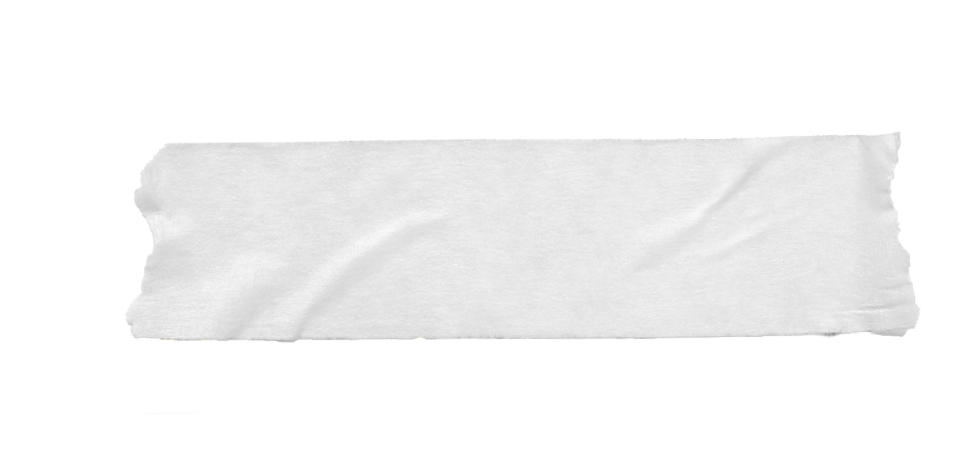 Kom over en help
De grote humanitaire ramp in Oekraïne en de buurlanden vraagt om onmiddellijke actie!
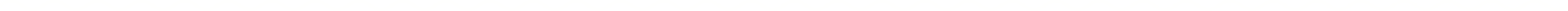 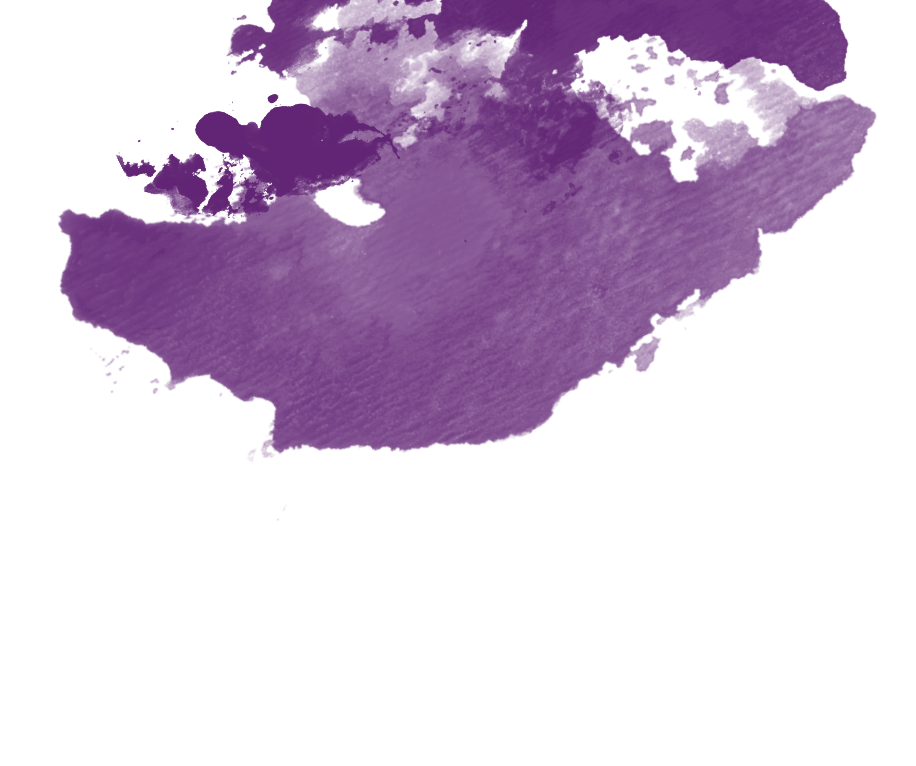 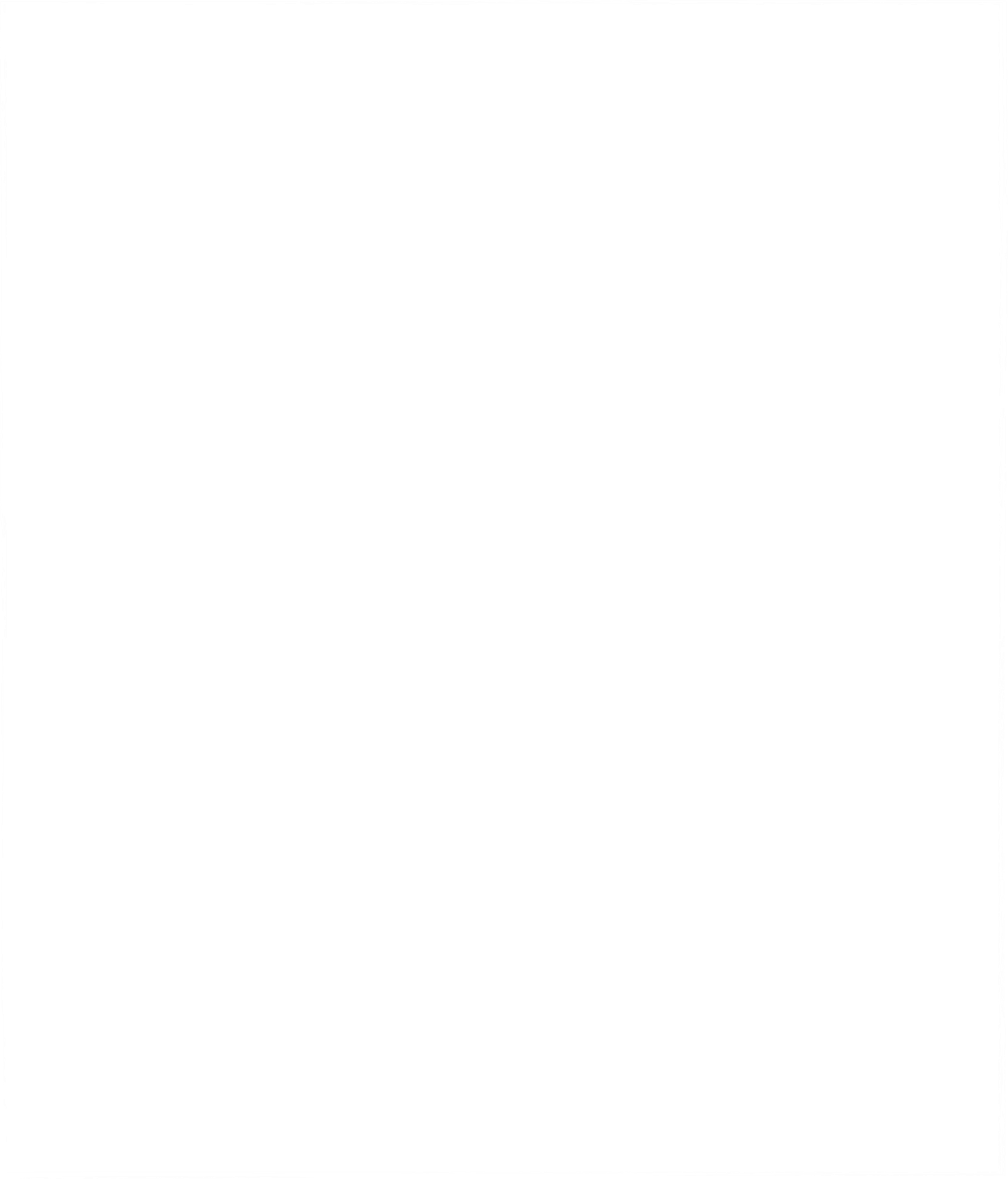 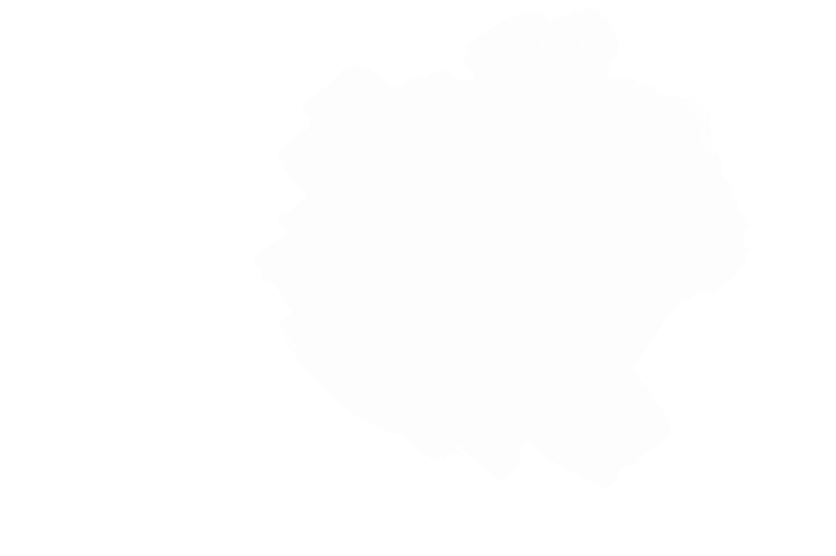 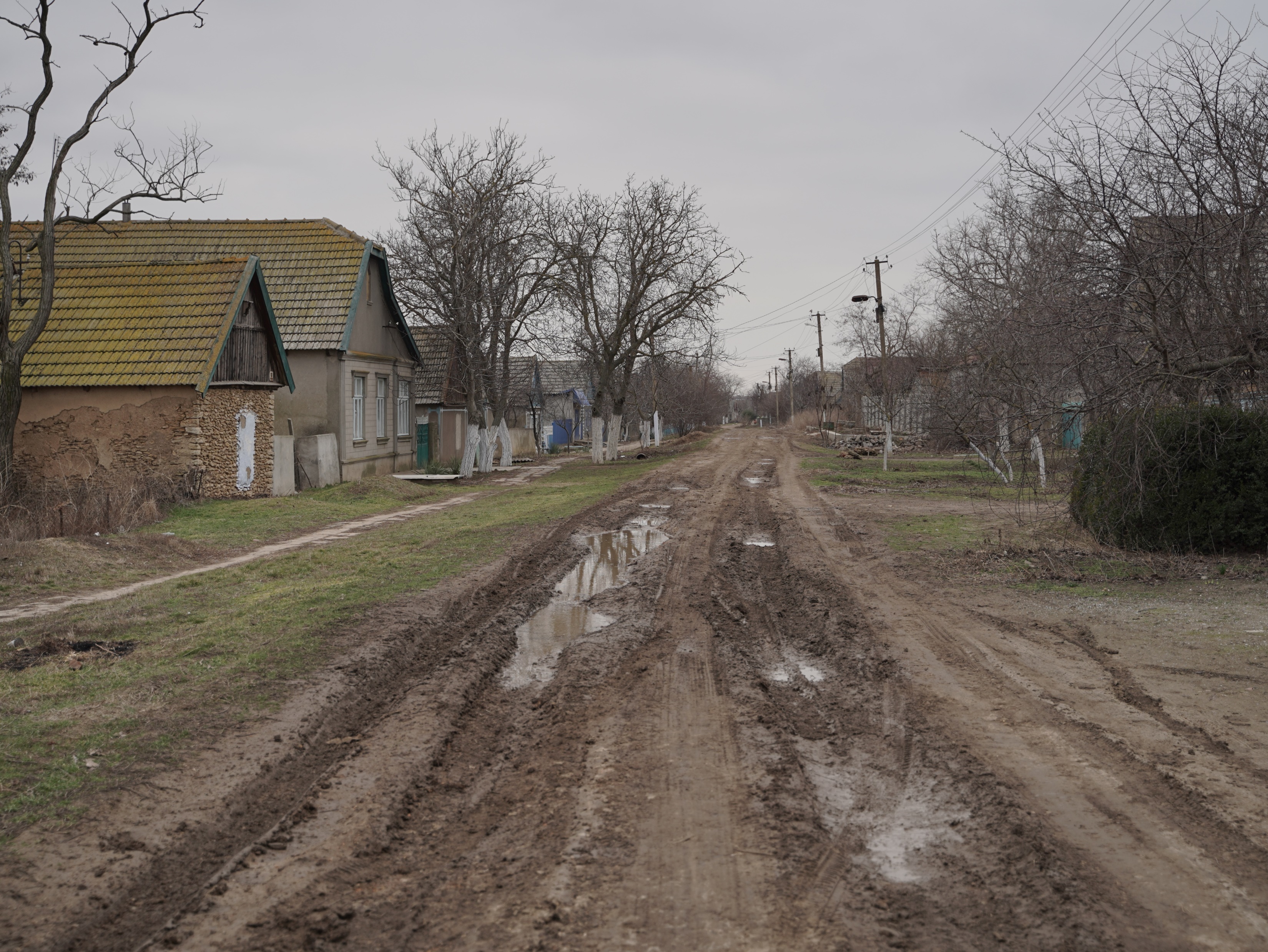 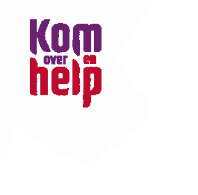 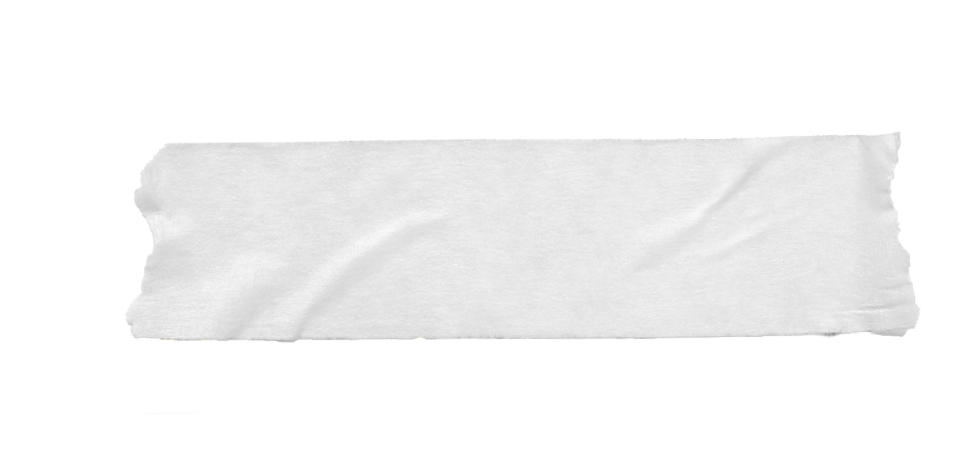 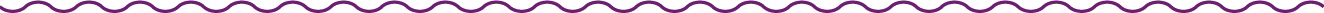 In welke landen actief?
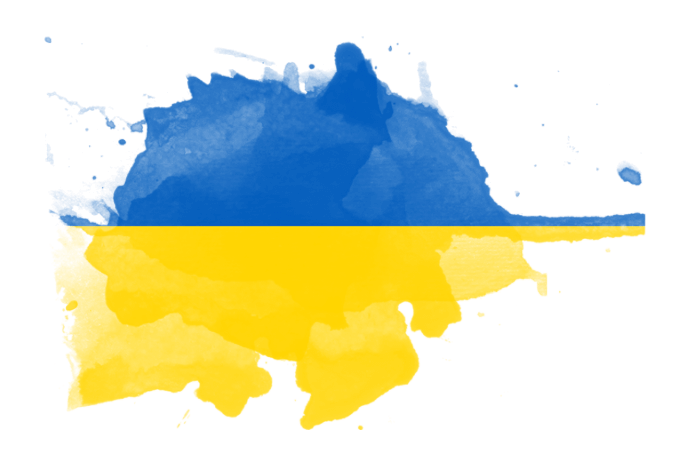 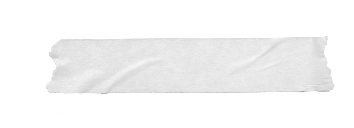 Oekraïne
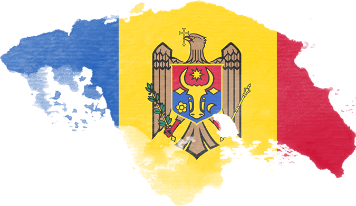 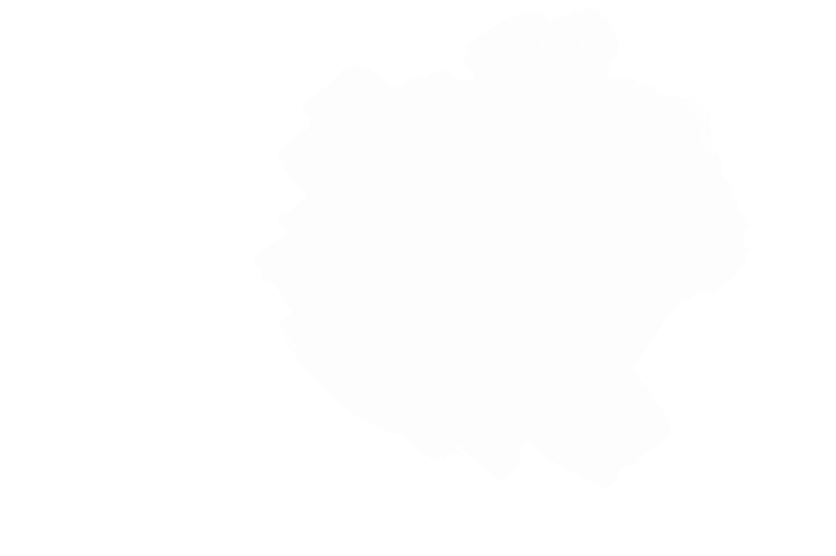 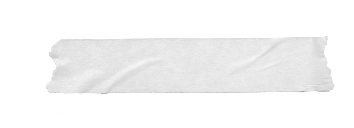 Moldavië
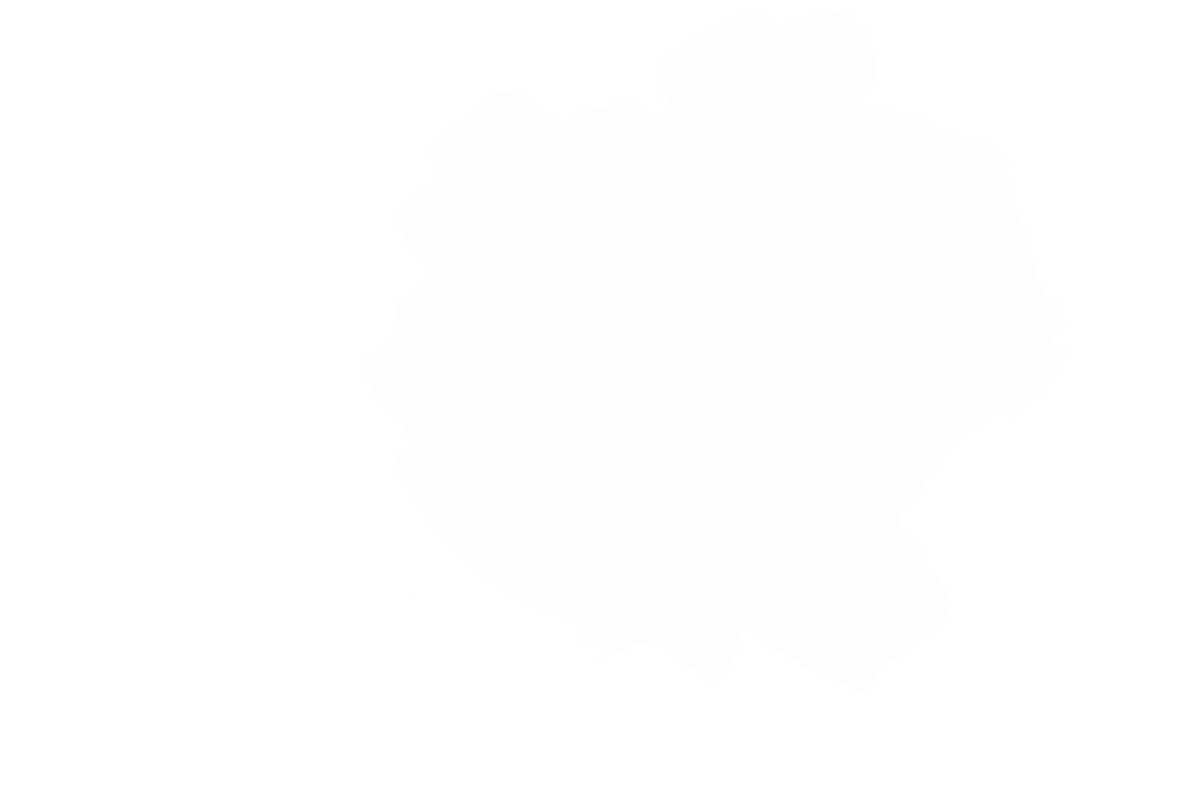 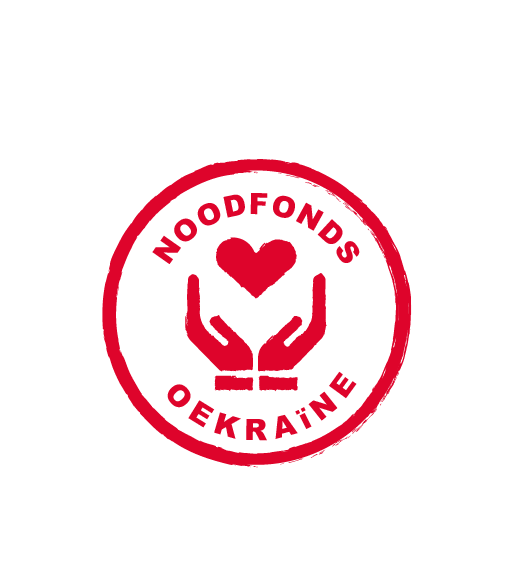 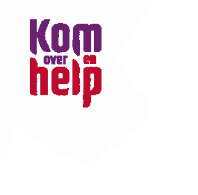 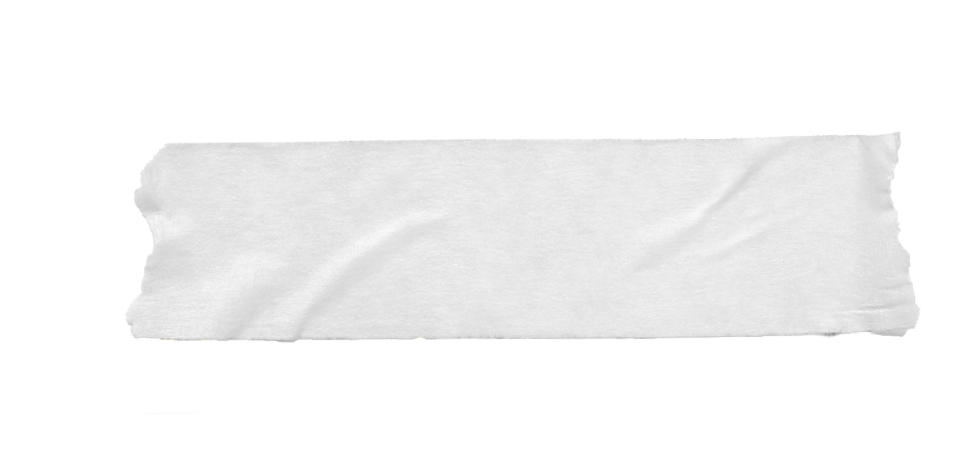 Kom over en help
Wat doen wij?
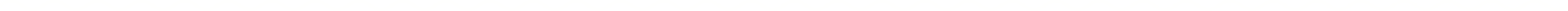 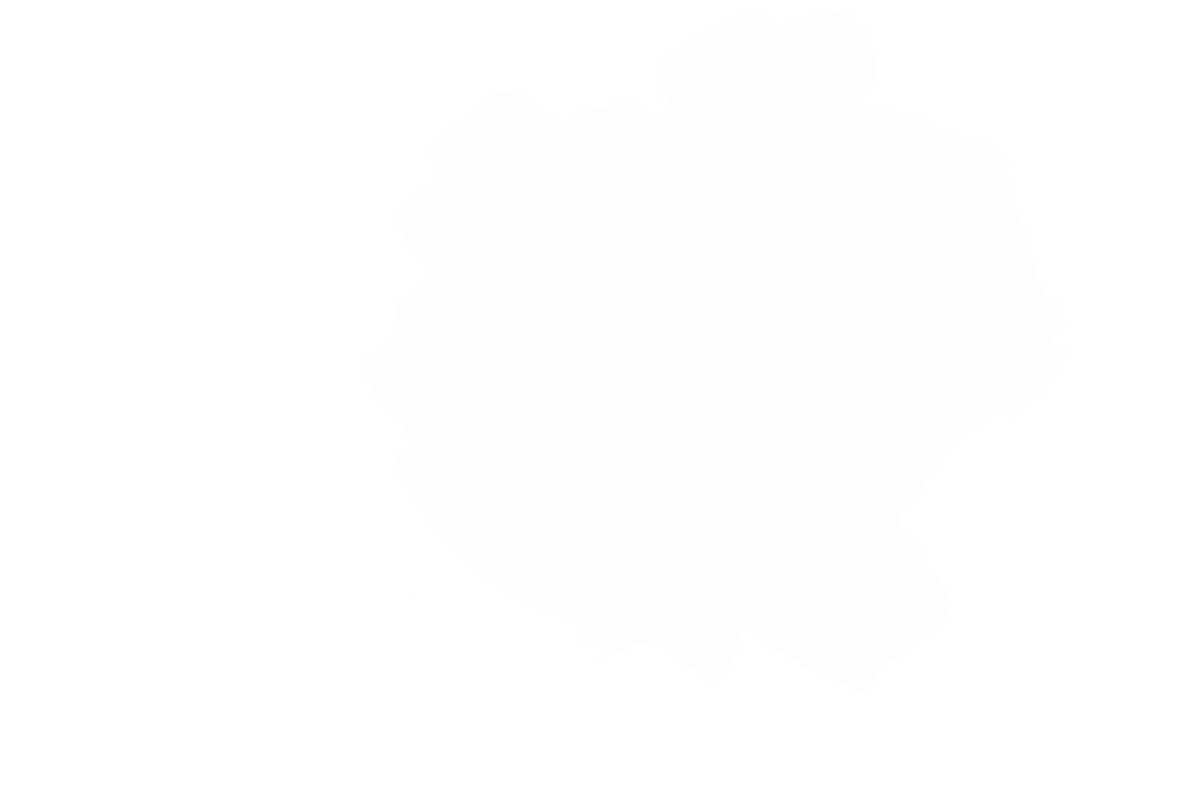 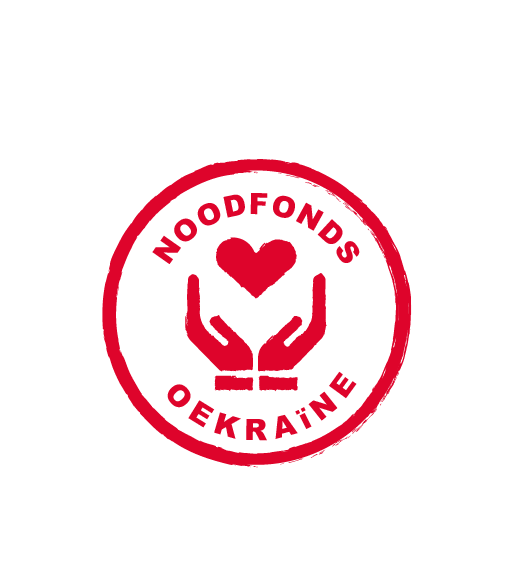 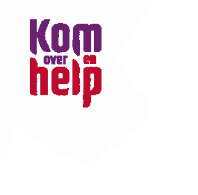 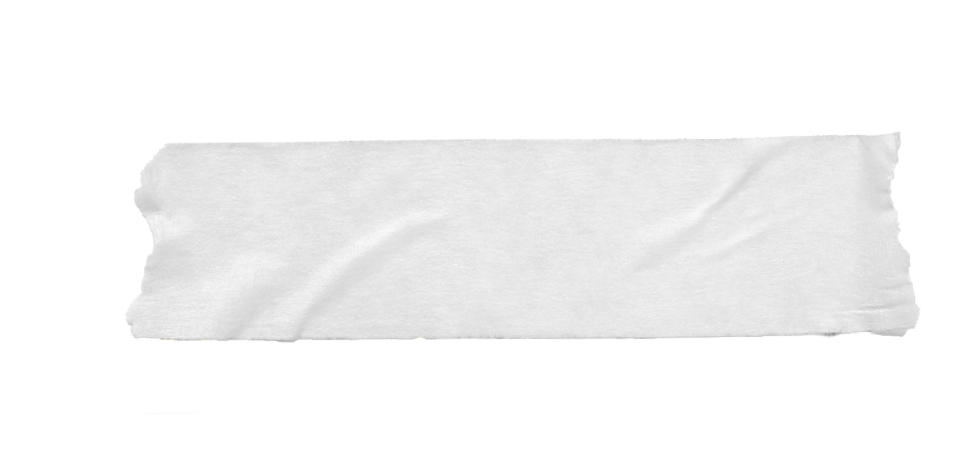 Kom over en help
We verlenen noodhulp in de vorm van opvang, voedsel, drinken, dekens, bedden en traumazorg.
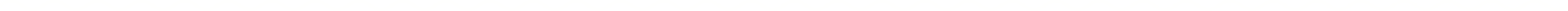 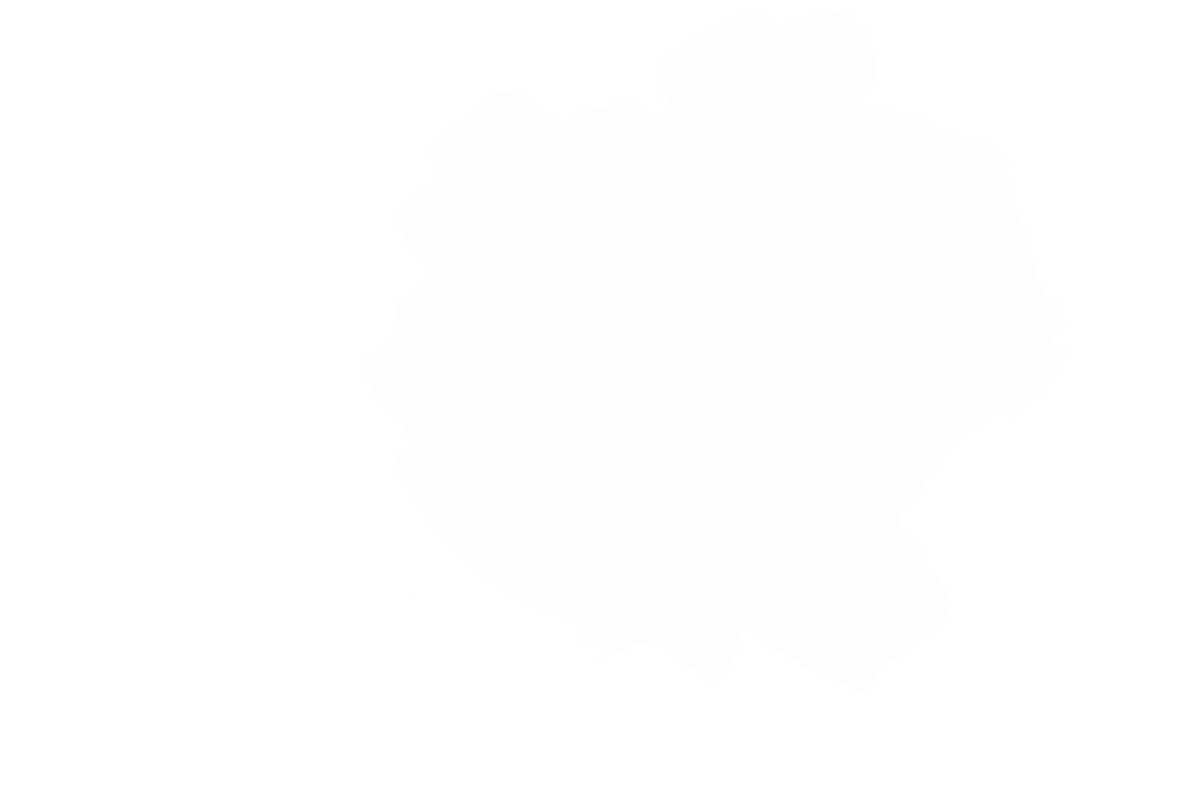 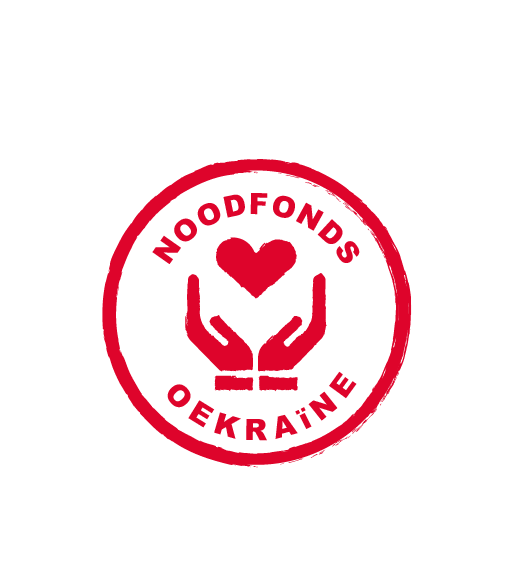 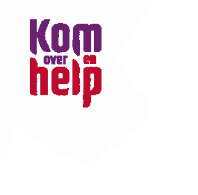 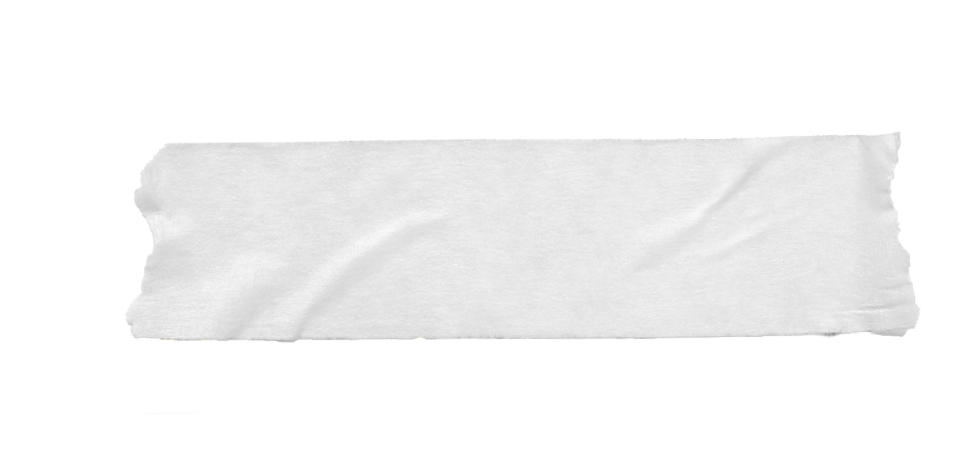 Kom over en help
Op de vlucht
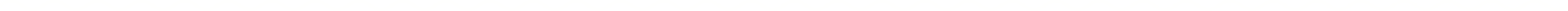 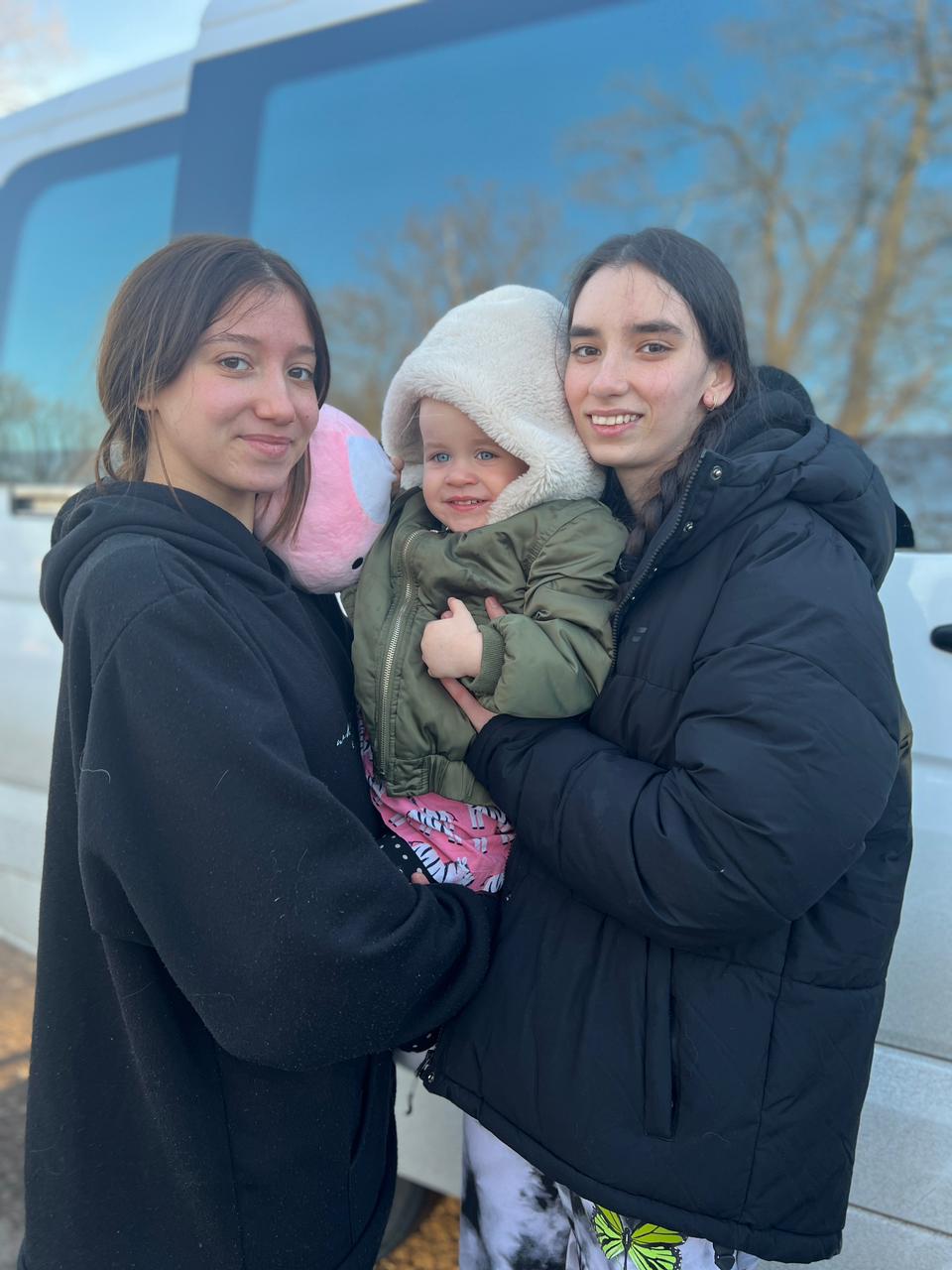 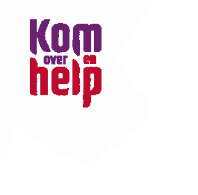 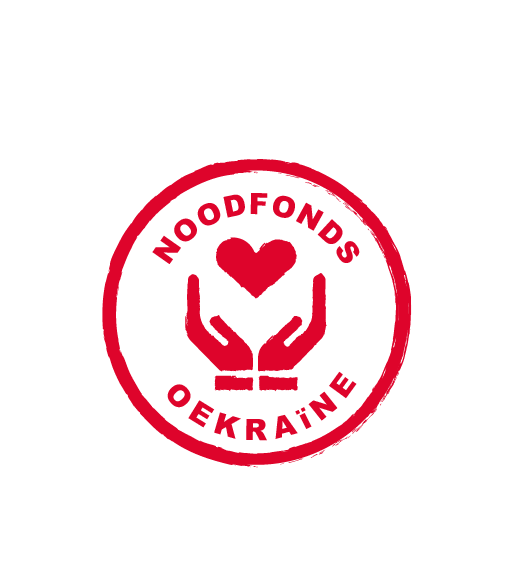 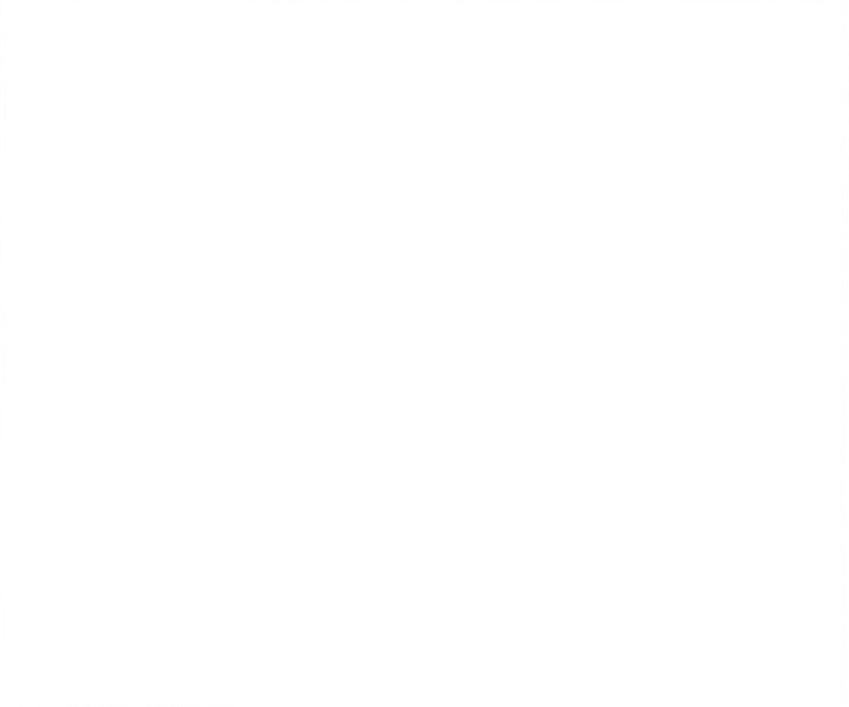 Elf kinderen van ‘The Good Shepherd zijn gevlucht. “Het was niet meer veilig.”
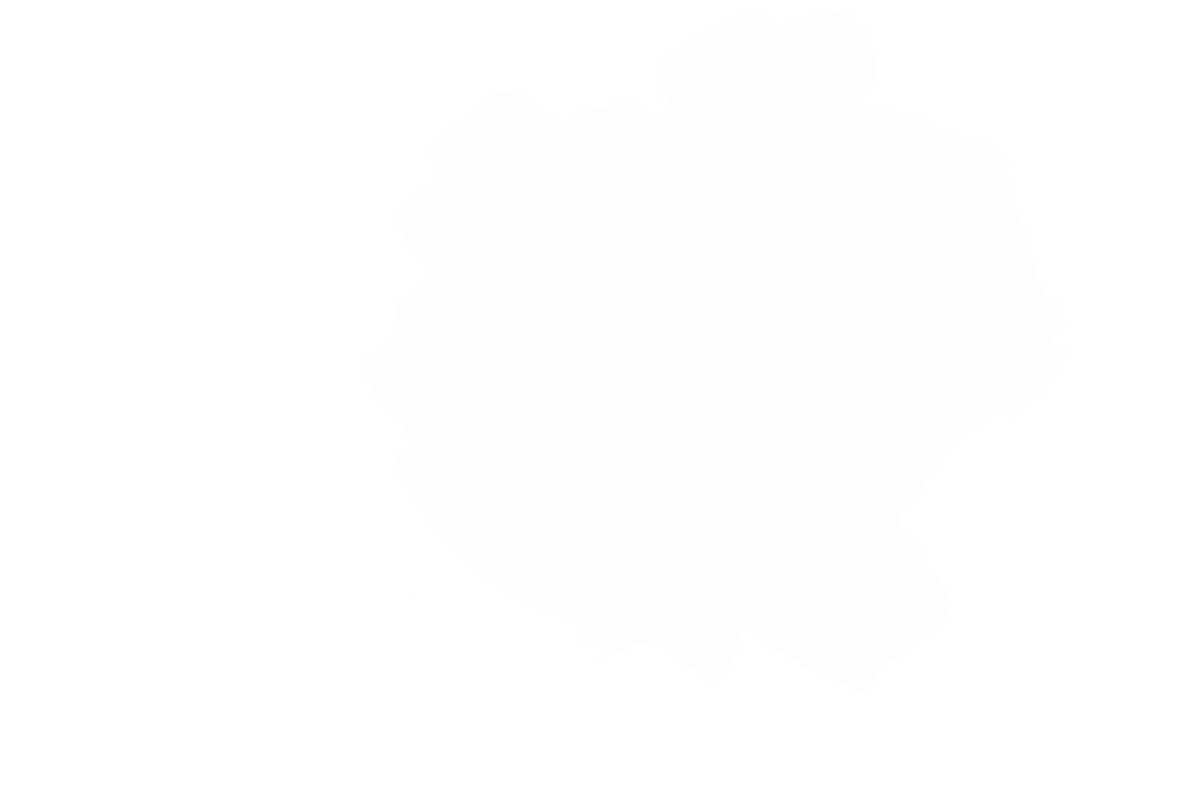 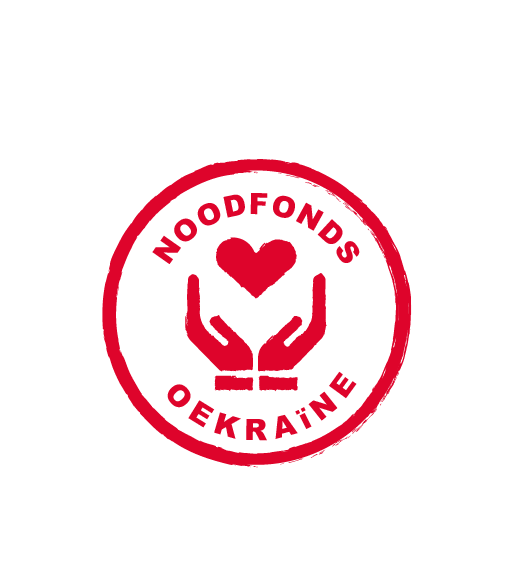 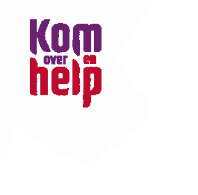 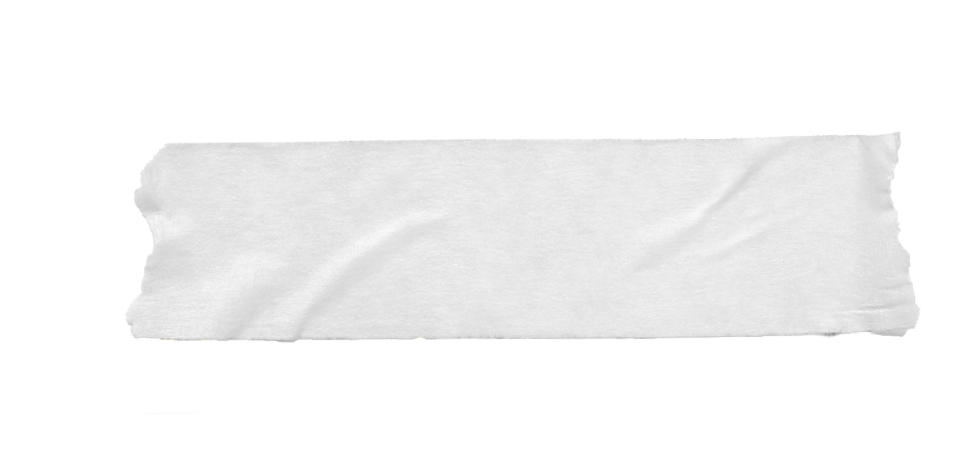 Kom over en help
Vluchtelingen
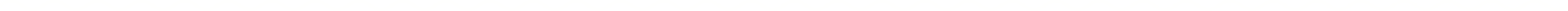 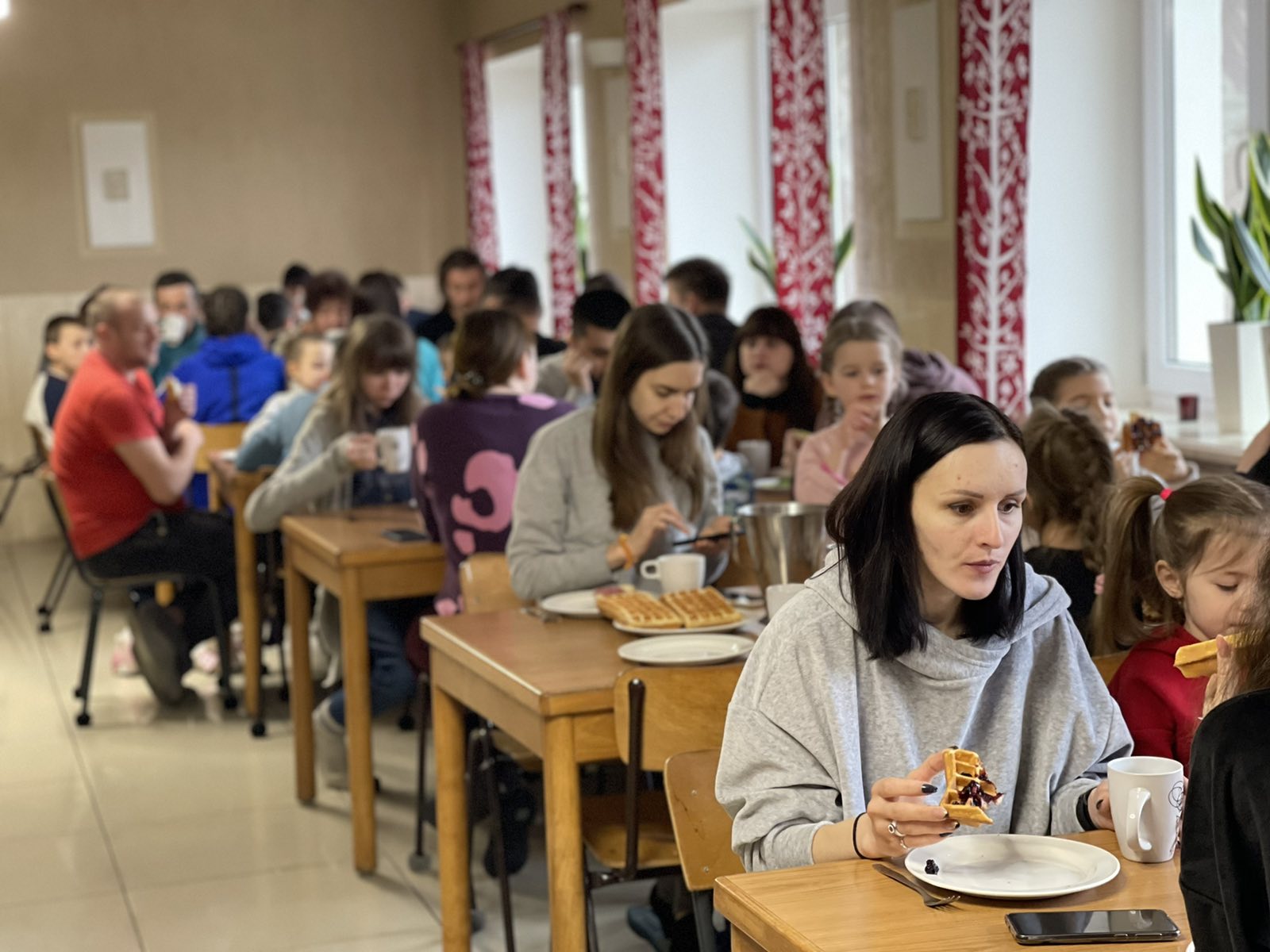 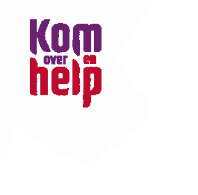 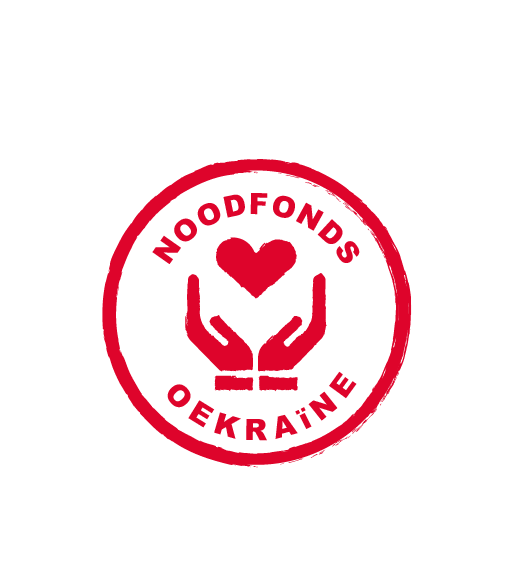 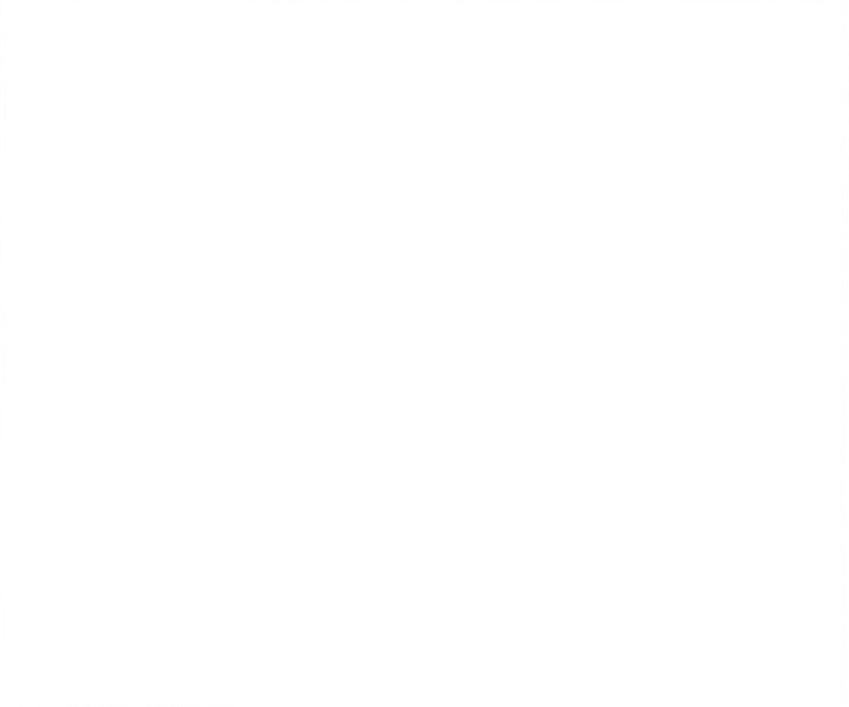 Het opvangen van vluchtelingen bij lokale partners van Kom over en help
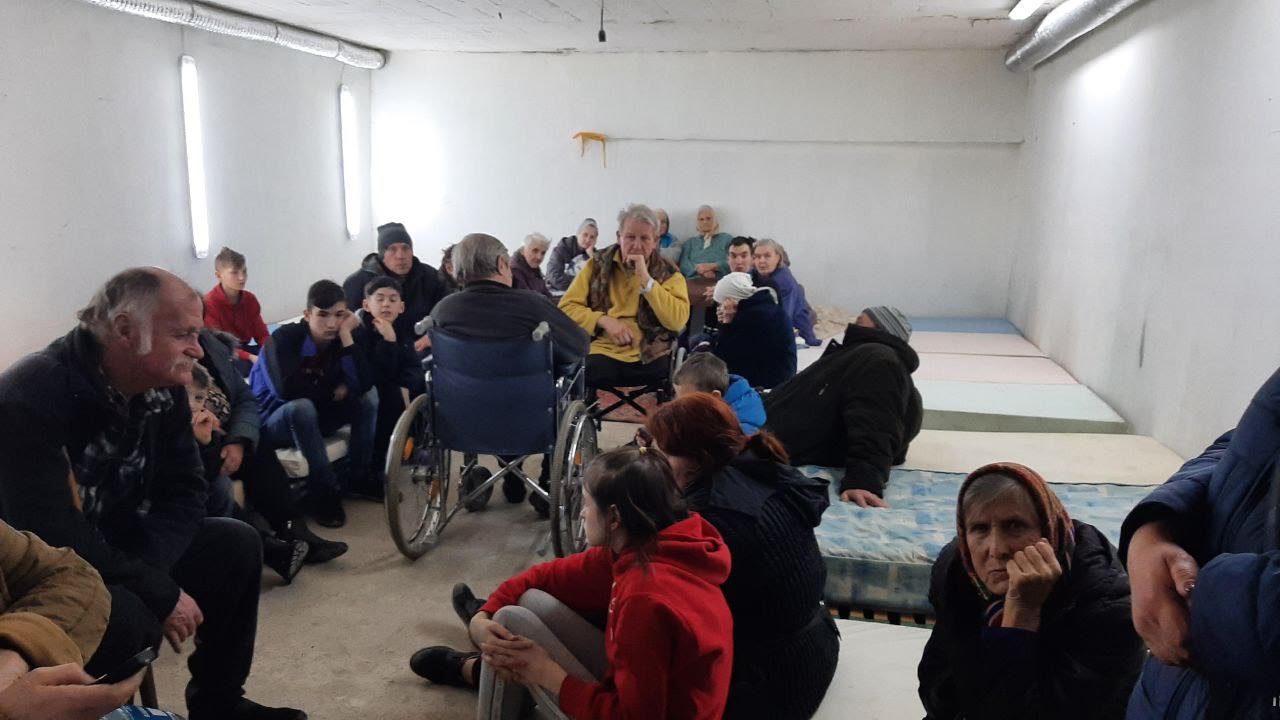 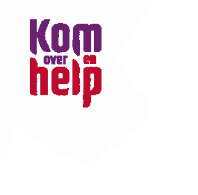 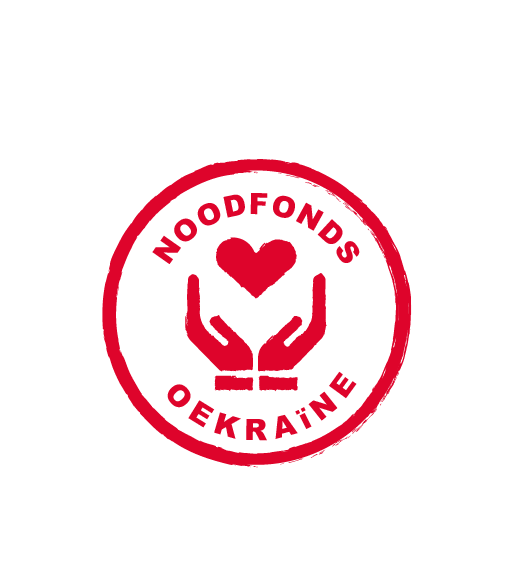 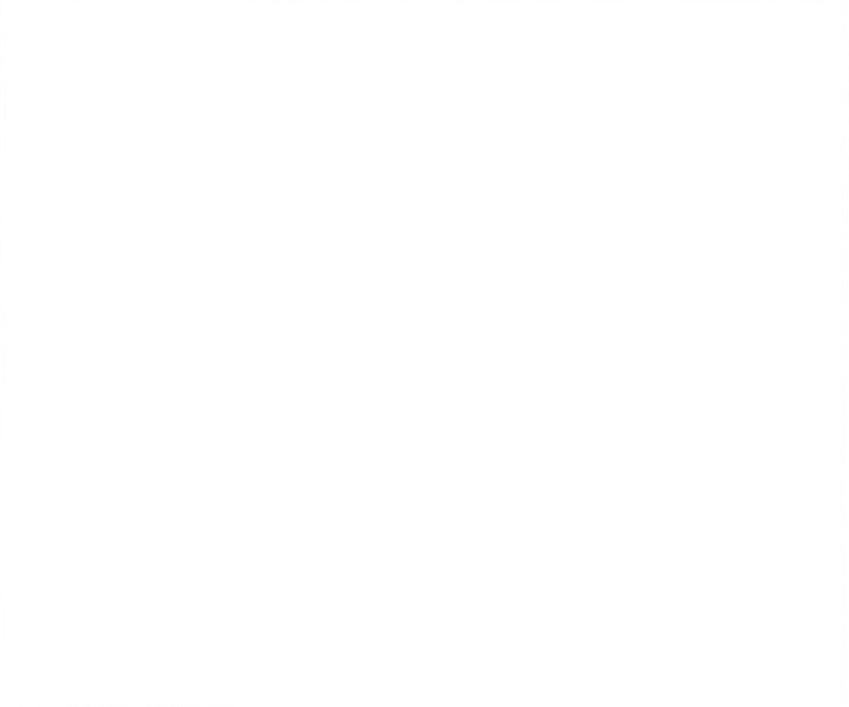 “Zodra het luchtalarm afgaat gaan we direct de schuilkelder in.”
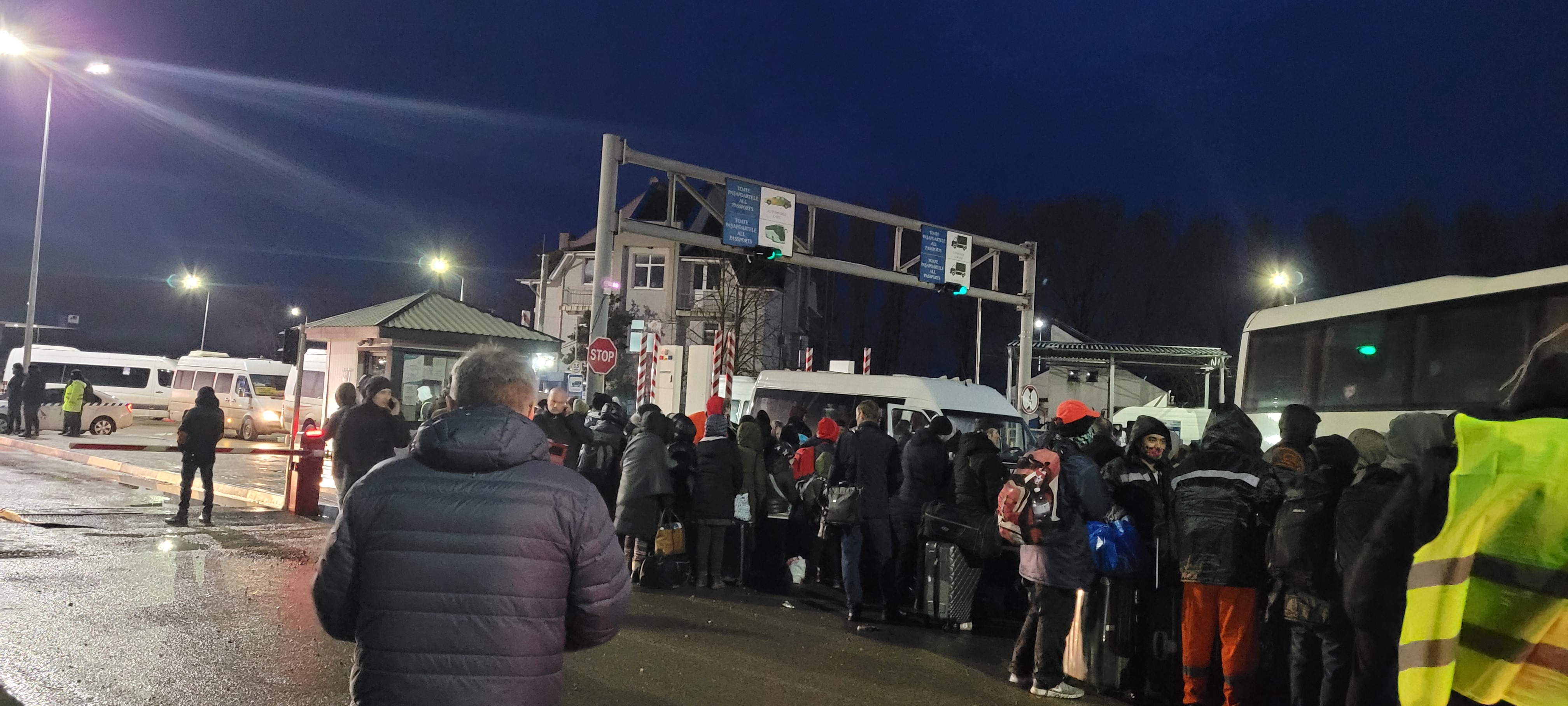 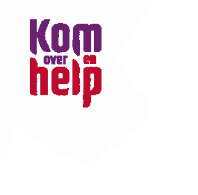 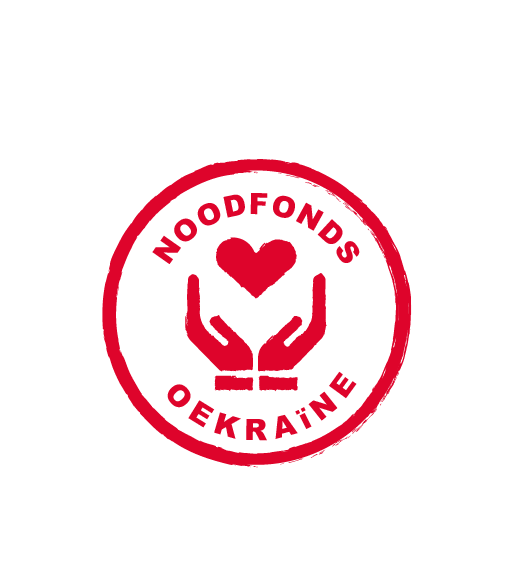 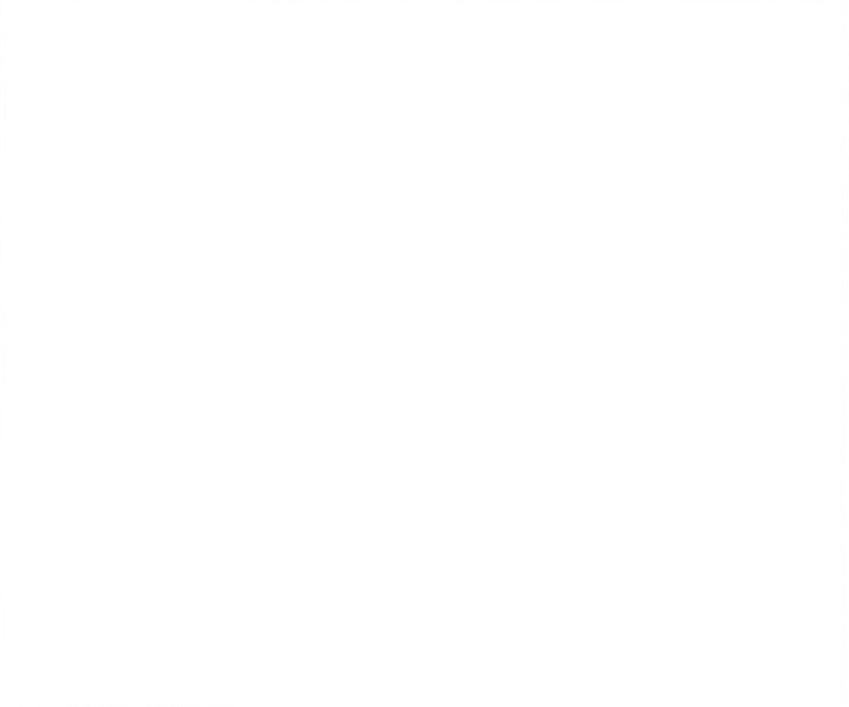 “De stroom vluchtelingen is enorm. Mensen staan moe en hongerig aan de grens…”
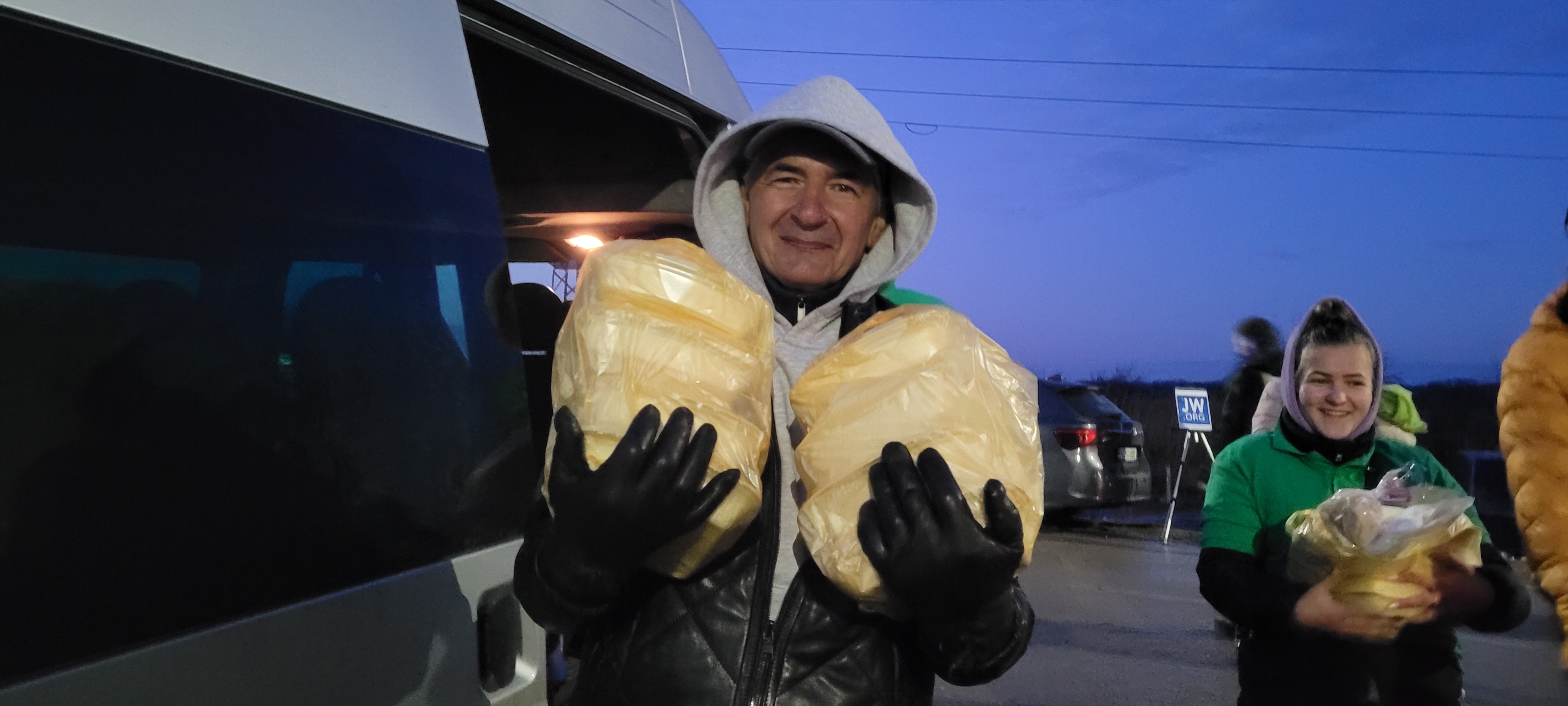 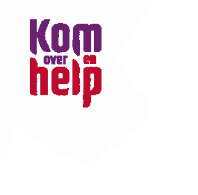 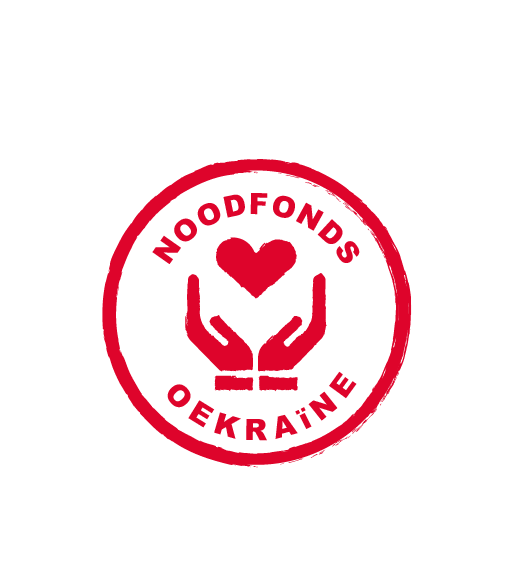 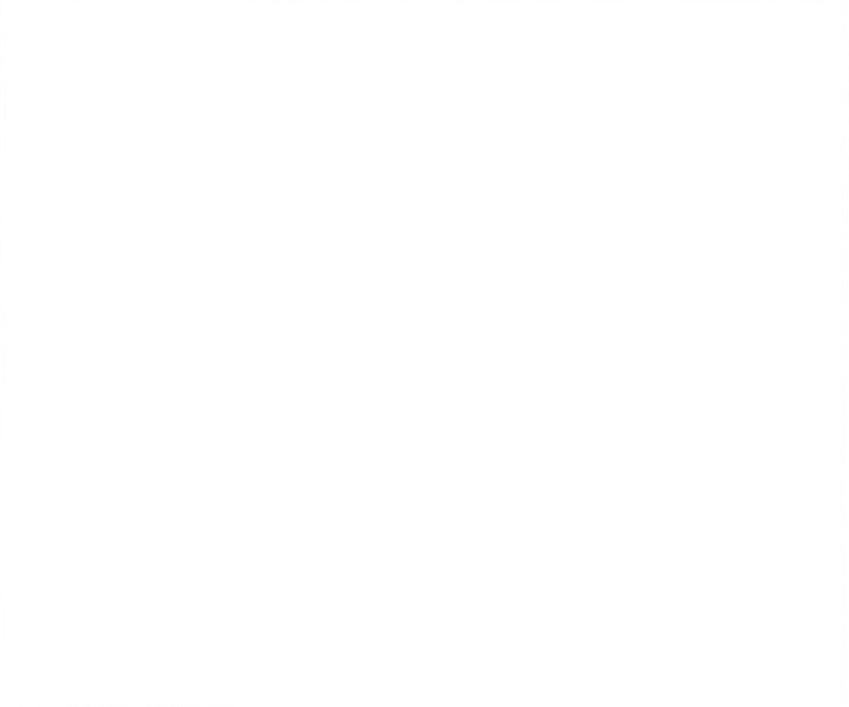 Vluchtelingen worden voorzien van eten, drinken en onderdak. (grens Moldavië)
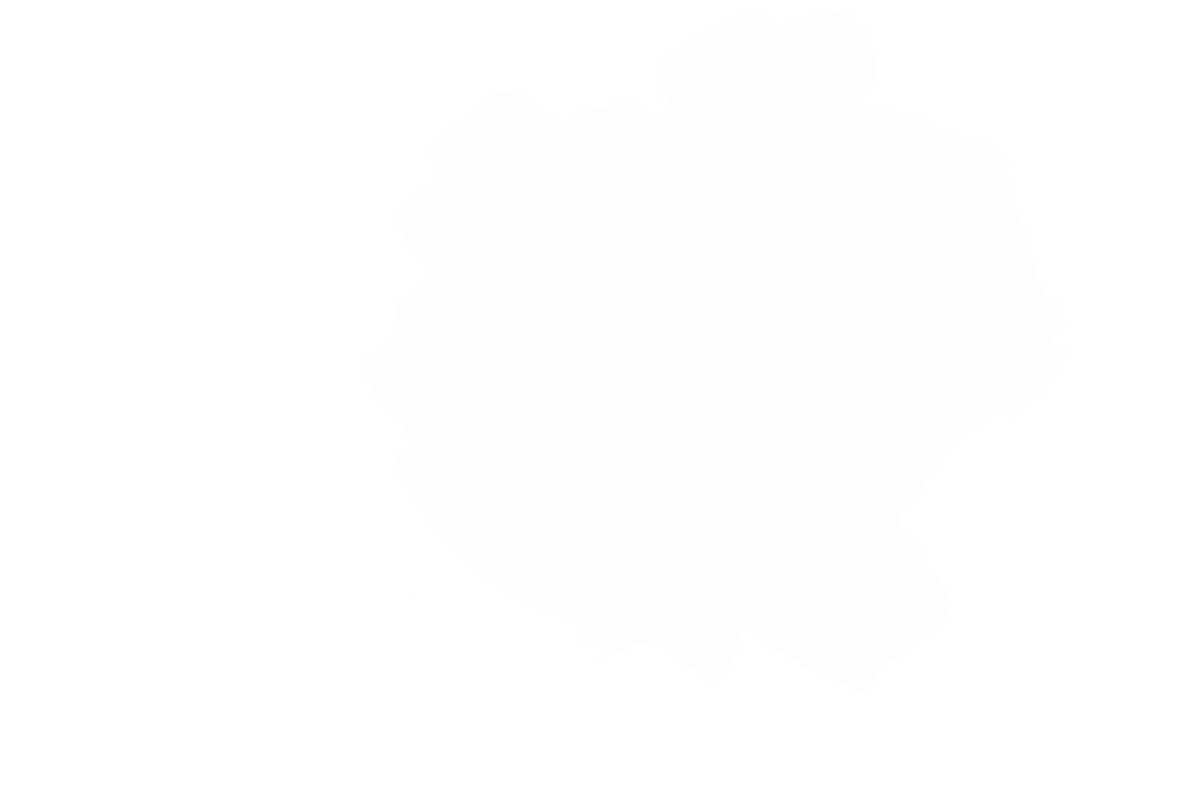 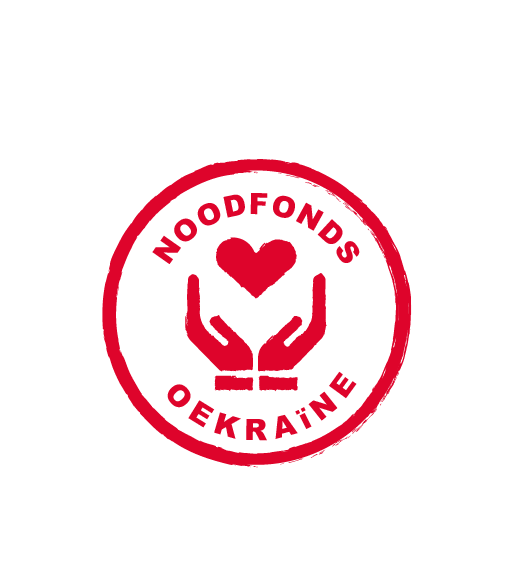 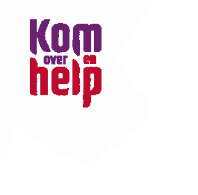 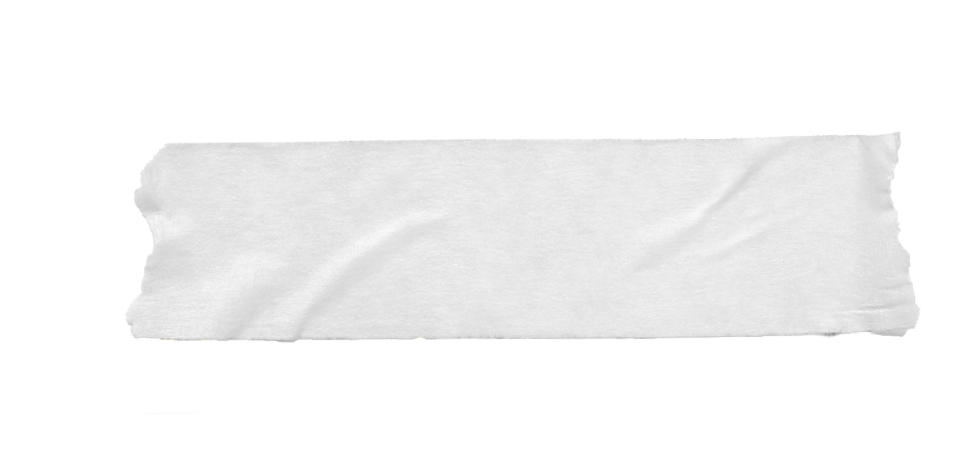 Kom over en help
Eerste levensbehoeften
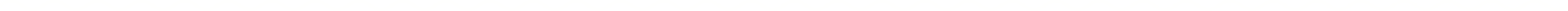 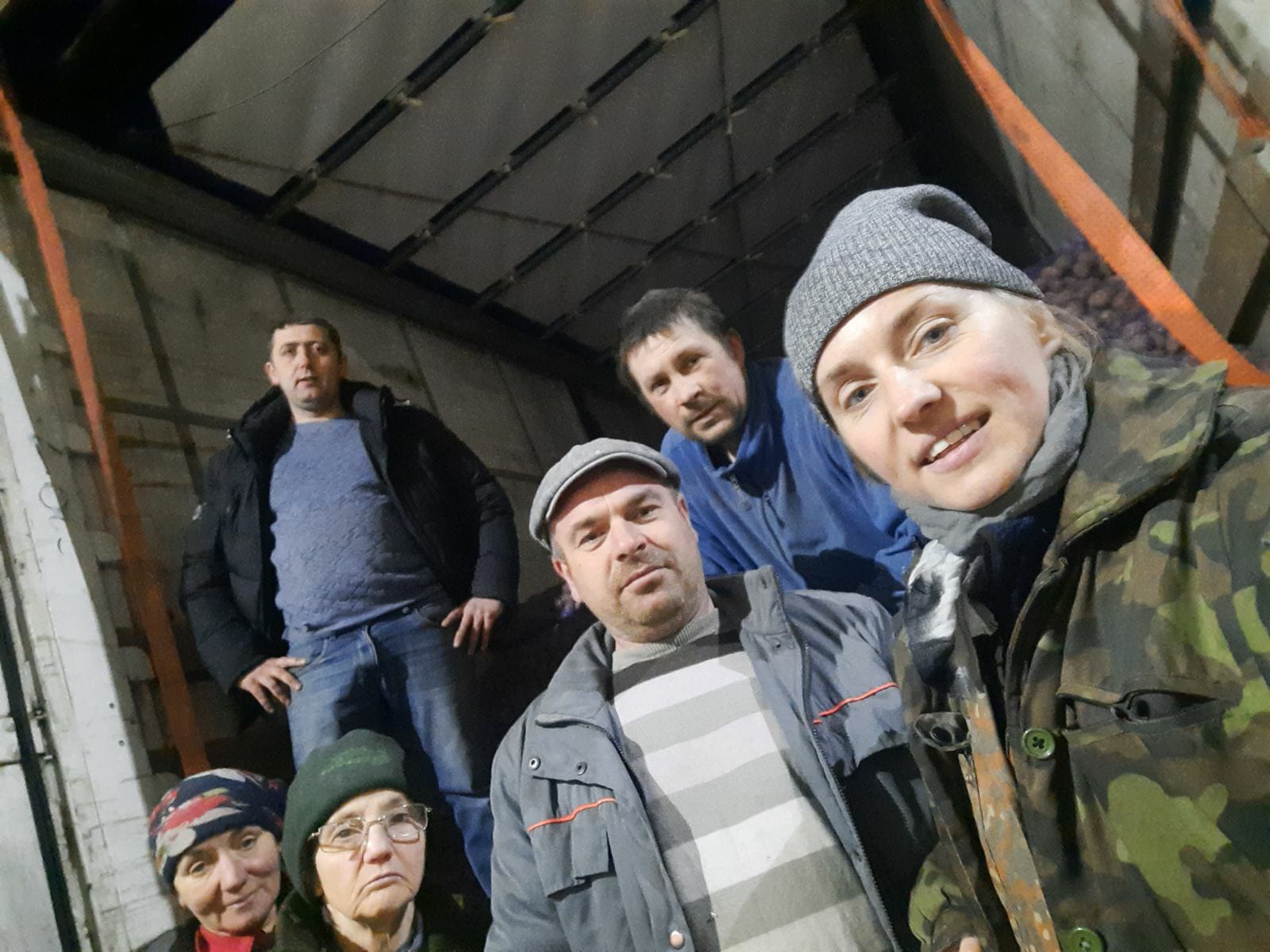 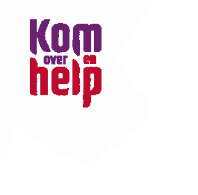 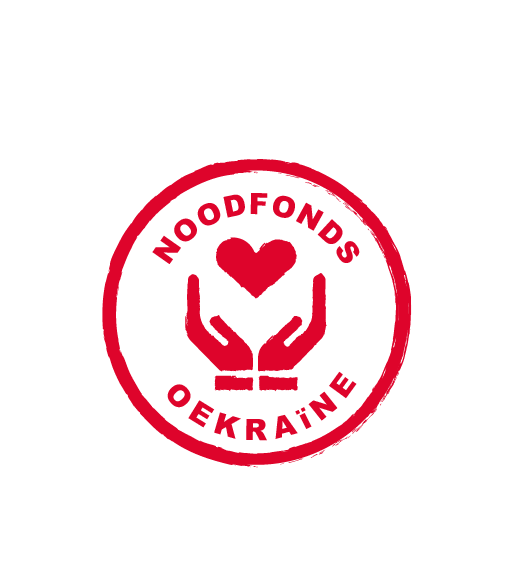 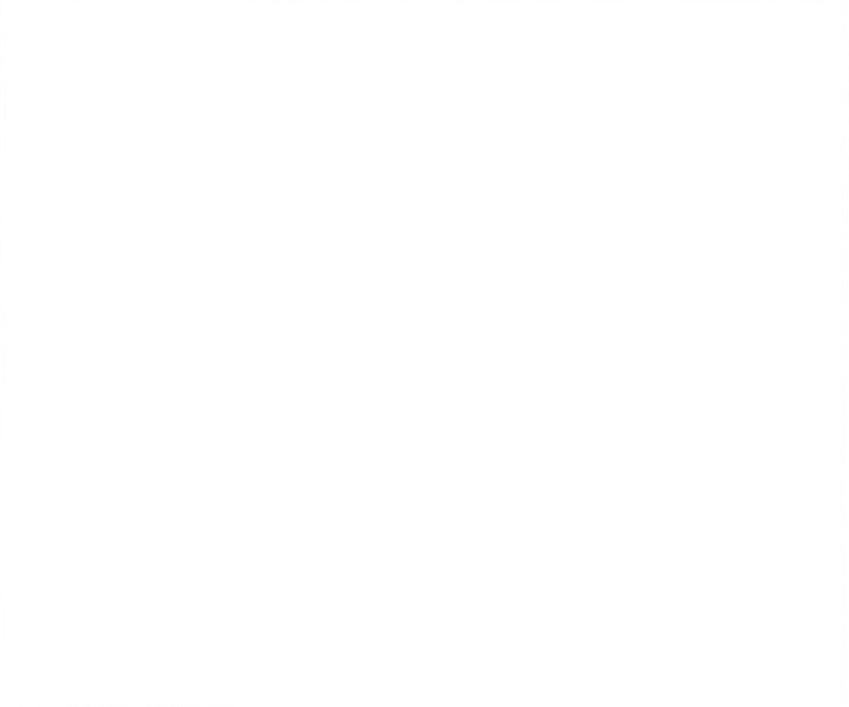 Voedseltransporten onderweg naar de hoofdstad Kiev. Samenwerking met lokale boeren.
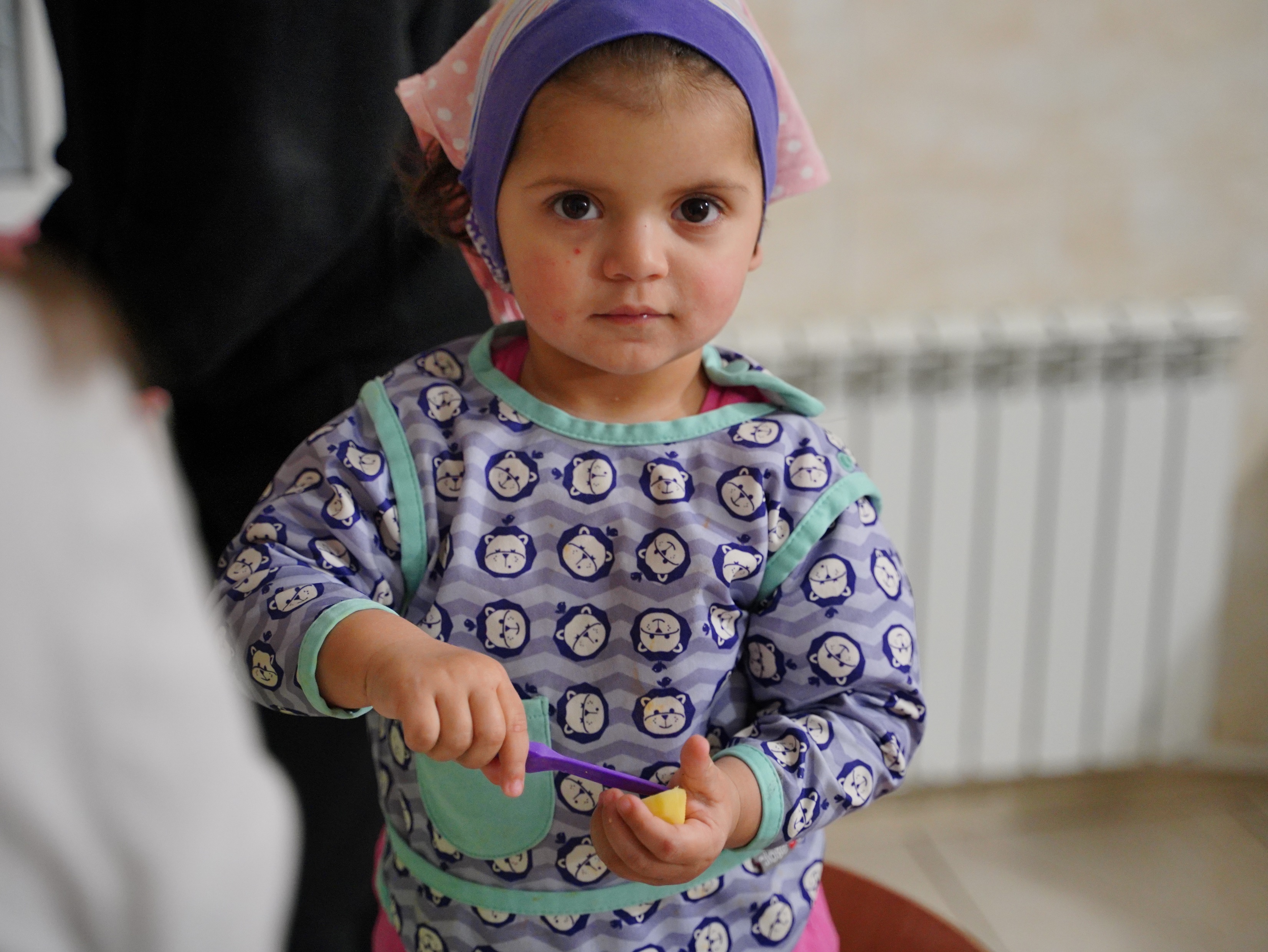 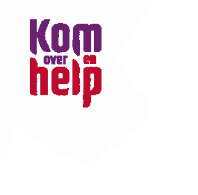 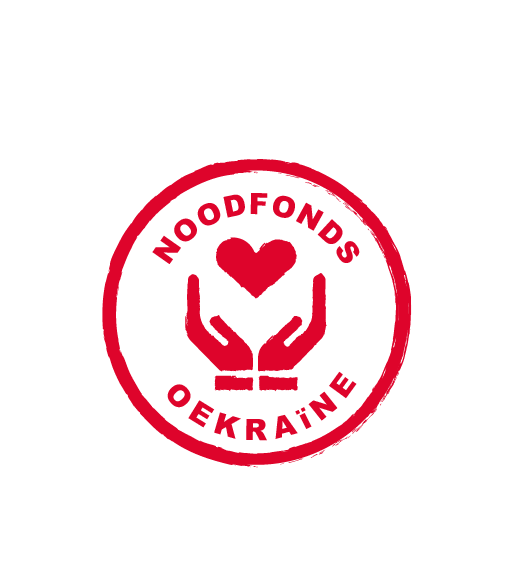 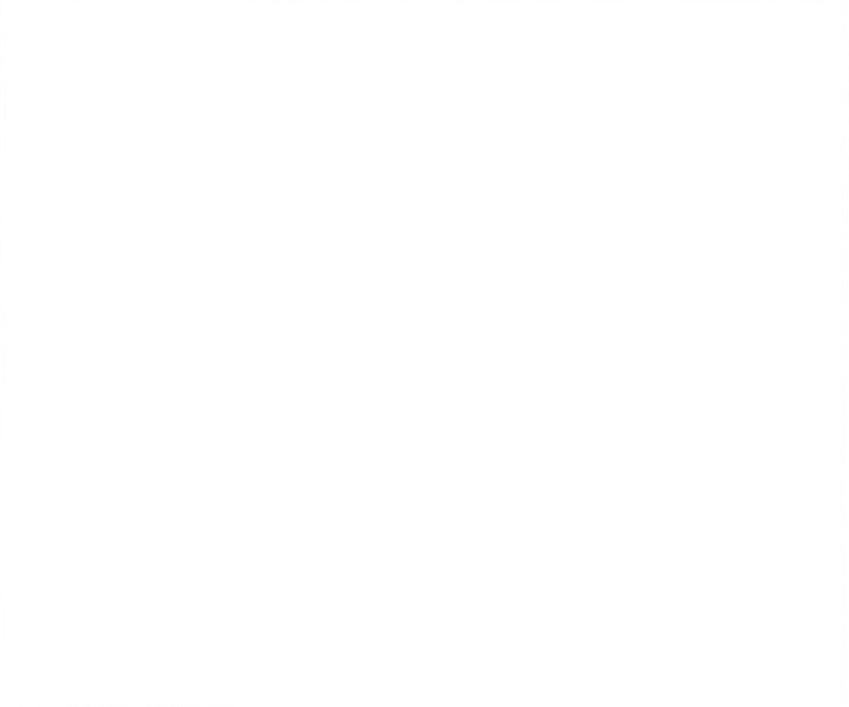 “We proberen op alle mogelijke manieren te helpen.”
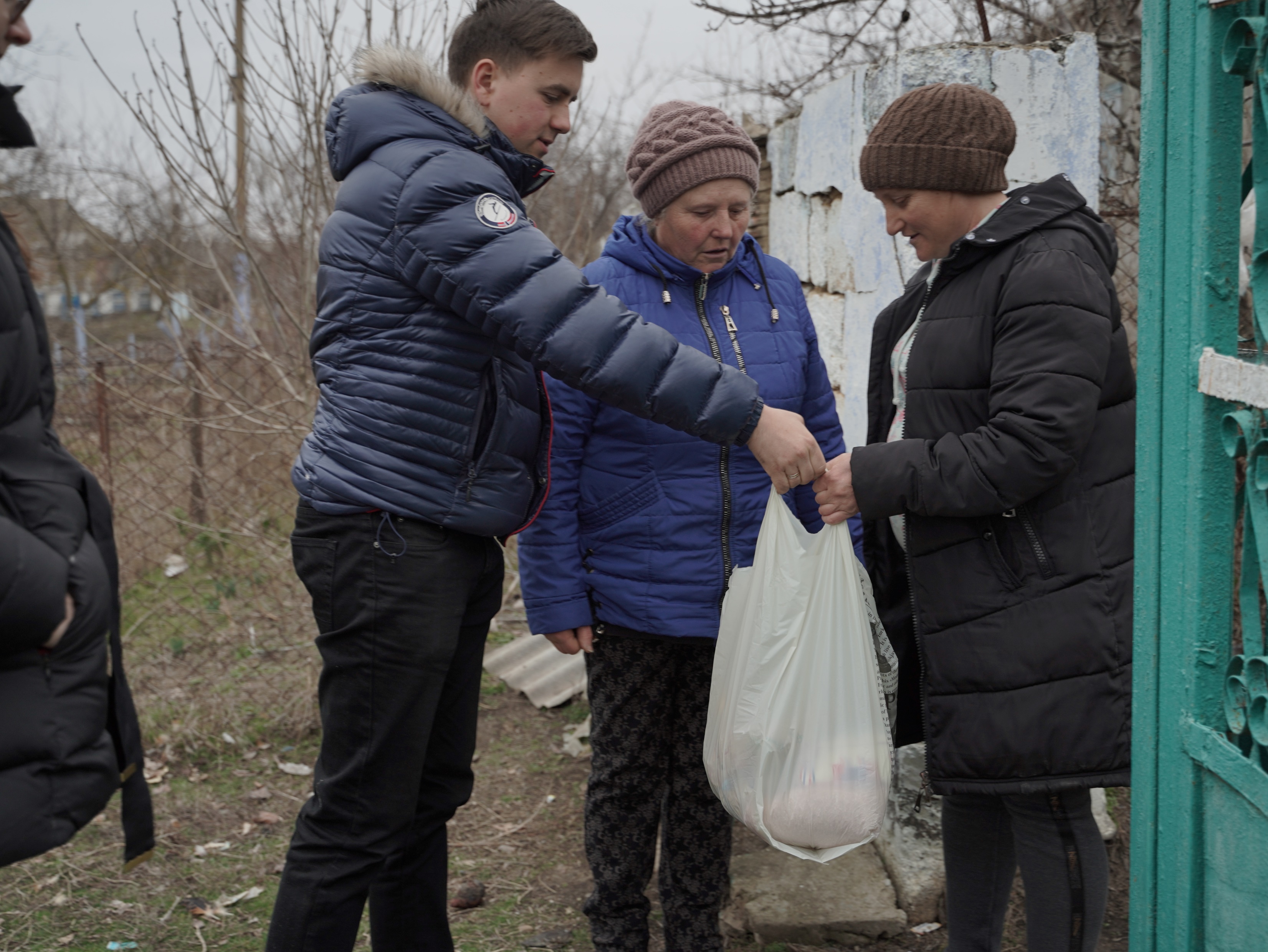 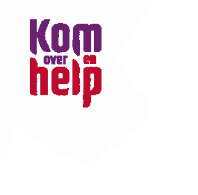 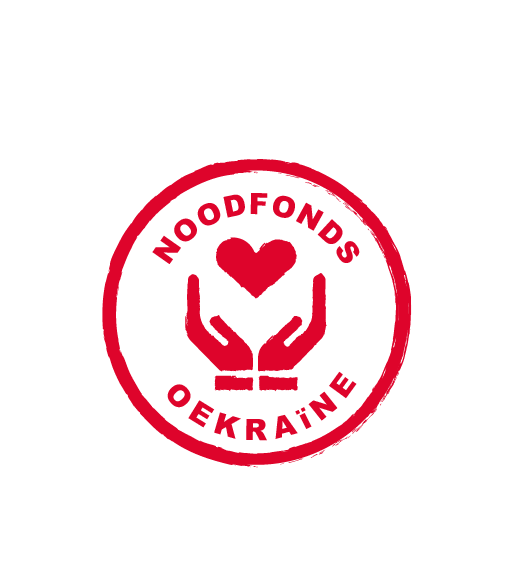 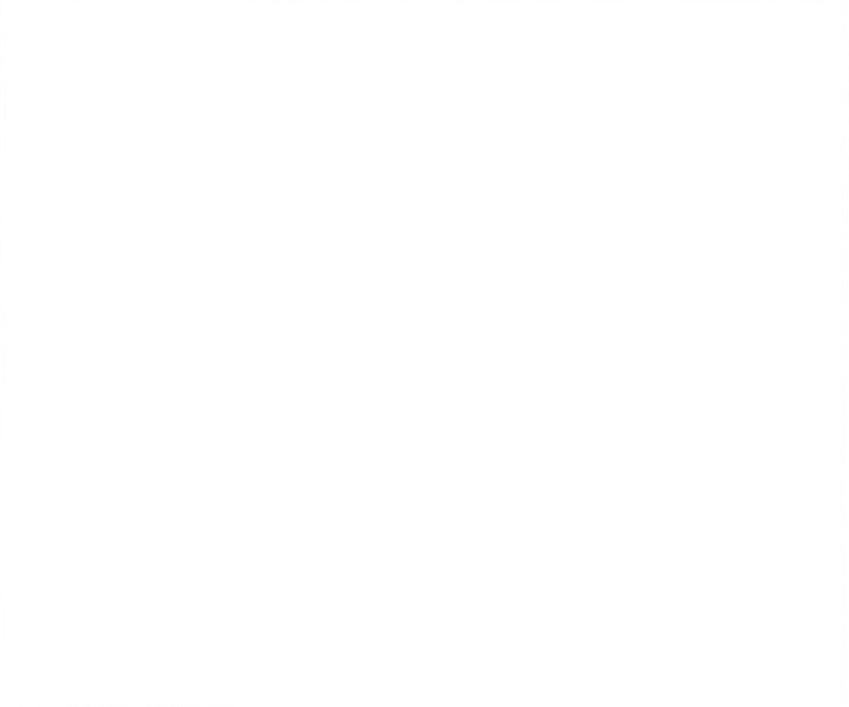 “We delen eten uit aan gezinnen die in kwetsbare omstandigheden leven.”
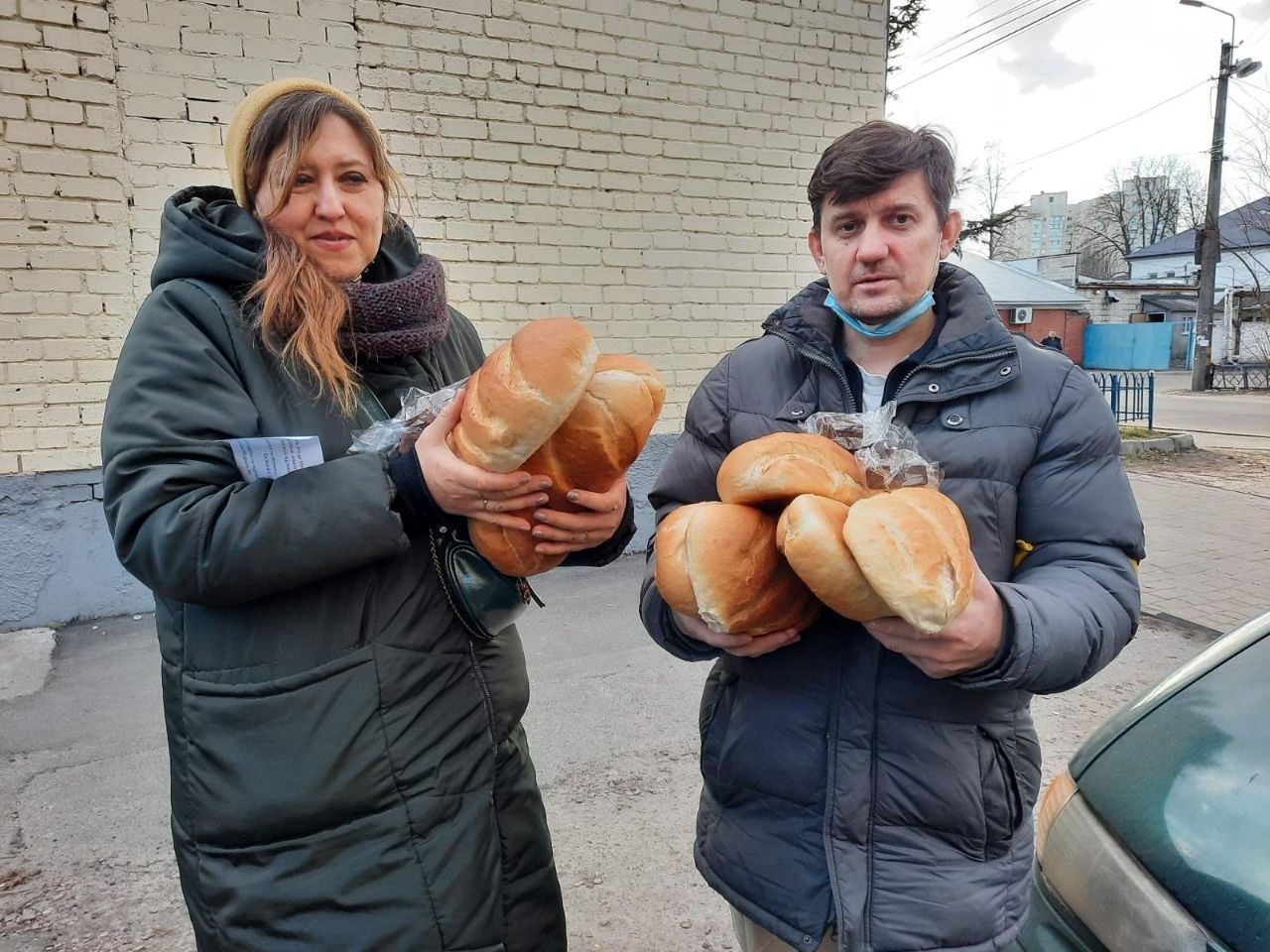 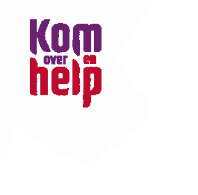 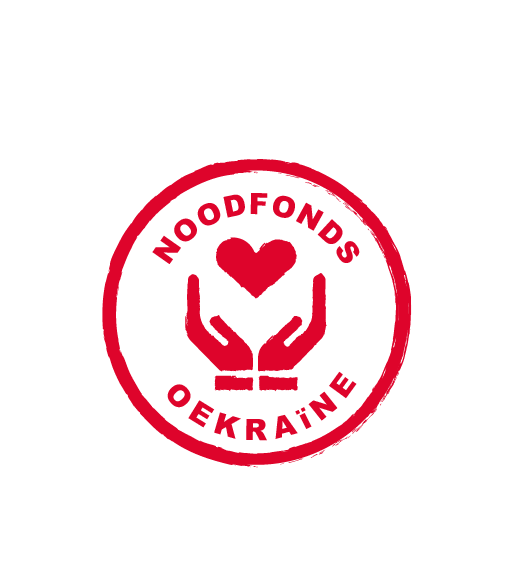 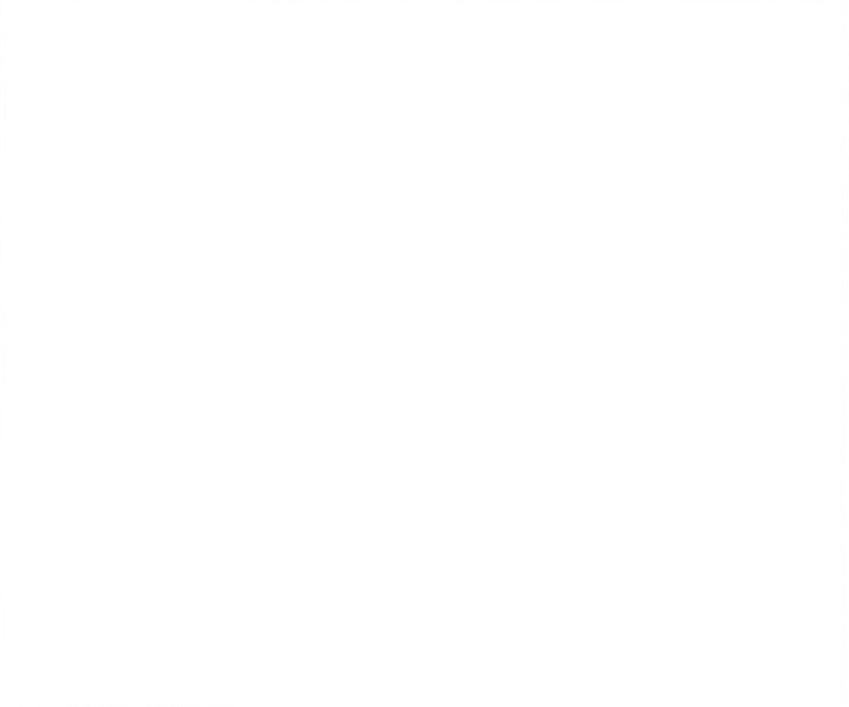 “Inmiddels delen we iedere dag brood en soep uit. Er is enorme behoefte aan”.
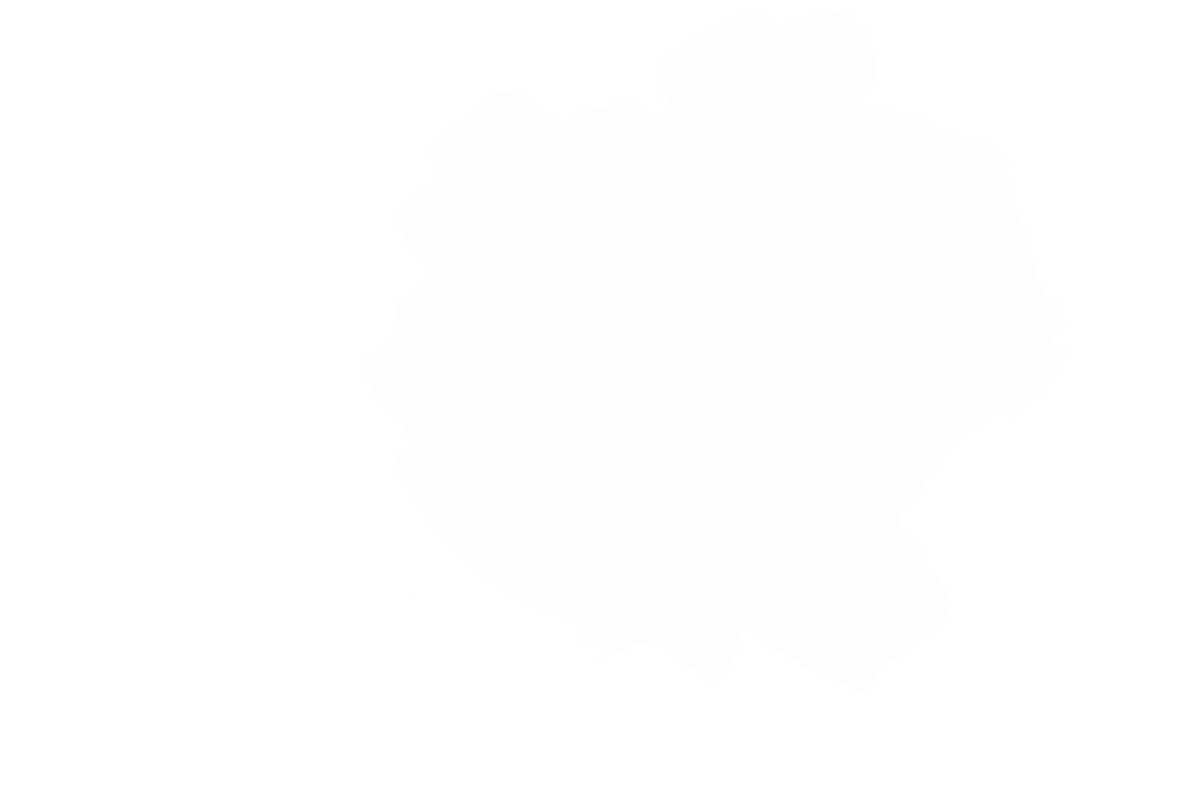 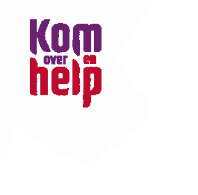 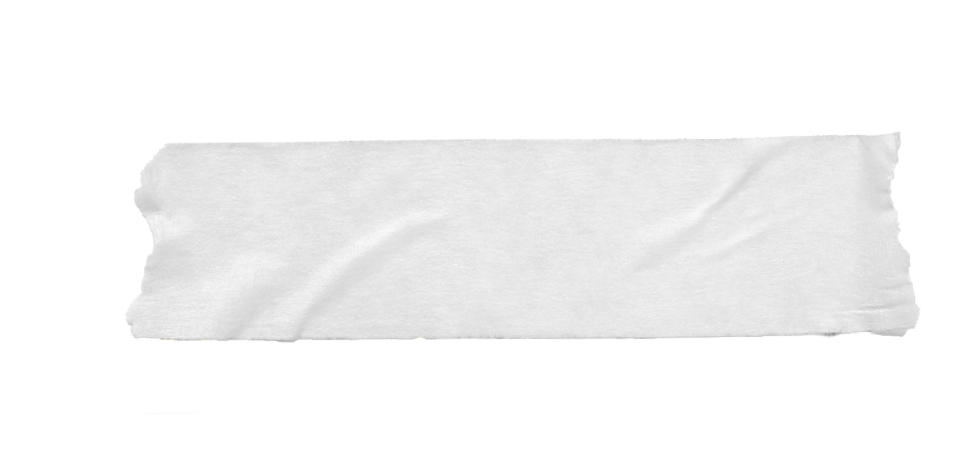 Kom over en help
Geroepen om te dienen
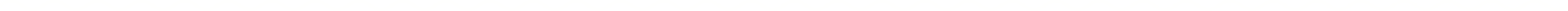